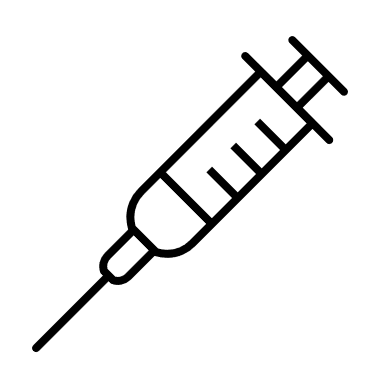 Anatomické podklady pro anestezii v zubním lékařství
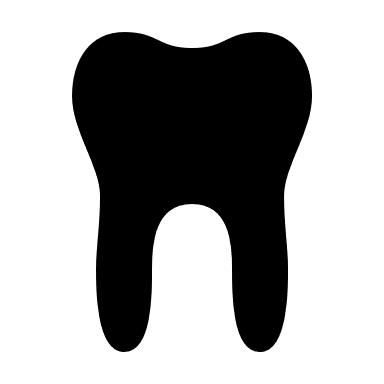 MUDr. Erik Kročka
Zákroky zubních lékařů v dutině ústní působí porušení celistvosti inervovaných tkání → diskomfort až bolest → nutnost anestézie: 
Celkové 
Lokální (místní) 



Bolest = výsledek stimulace nociceptorů (Aδ, C vláken aferentních axonů) 



1865 Kokain1894 Prokain (Novokain)1943 Lidokain ...
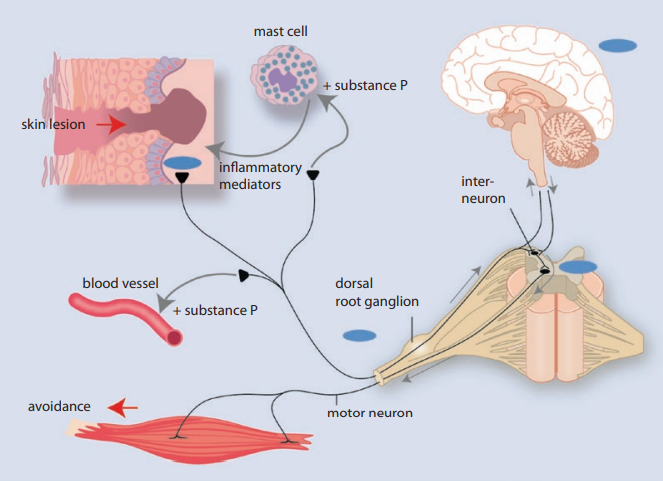 Bolest – definice a dělení
„Bolest je nepříjemná smyslová a emocionální zkušenost spojená se skutečným nebo potenciálním poškozením tkáně 
nebo podobná té, která je se skutečným nebo potenciálním poškozením tkáně spojena.“ 
[International Association for the Study of Pain (IASP), 2020]
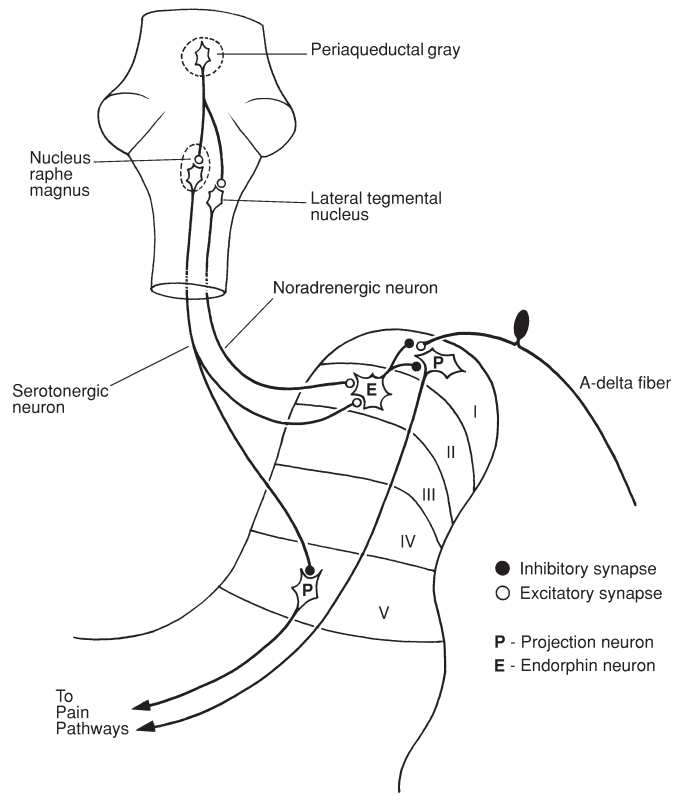 1.  Dle časového hlediska:
Akutní (< 3-6 měsíců)
Chronická (> 3-6 měsíců)
2.  Dle patofyziologického mechanizmu:
Nociceptivní 
Neuropatická 
Nociplastická 
Psychogenní
Dělení lokální anestézie
1. Dle způsobu aplikace:
Povrchová (topická, slizniční) 
Infiltrační 
Intraligamentózní 
Intraseptální 
Intrapulpální 
Intraoseální
c)  Svodná 
Regionální (kmenová, neuroaxiální) 
Epidurální 
Subarachnoideální
2. Dle chemického složení:
a) S esterovou vazbou
 kokain, prokain, tetrakain
b) S amidovou vazbou
artikain, trimekain, lidokain, mepivakain,
     bupivakain, levobupivakain, ropivakain
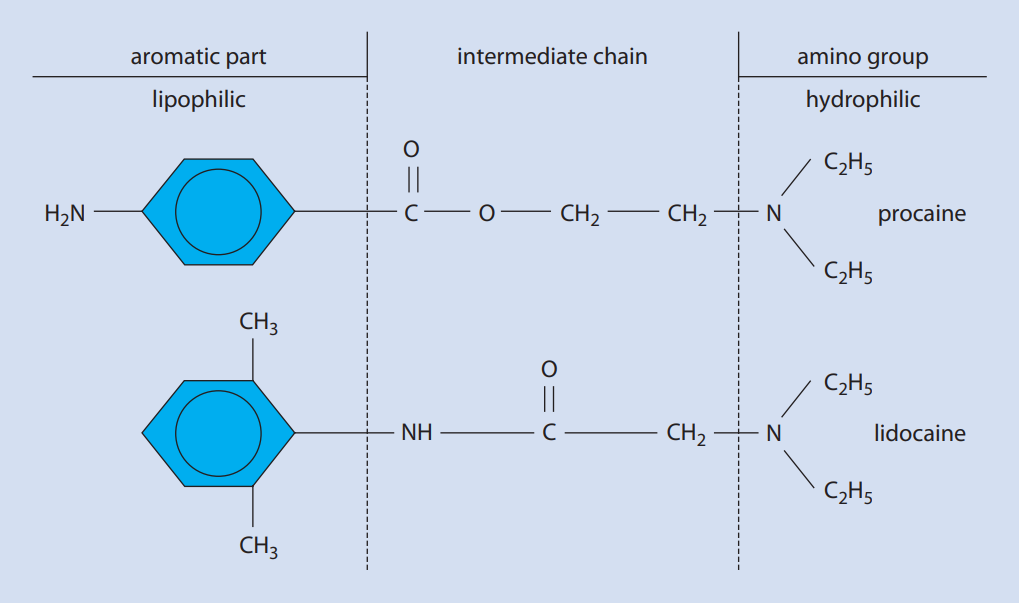 Přídavek vasokonstrikční látky:
- ředění od 1:50 000 do 1:200 000 
- prodloužení působení anestetika
- potřeba menší dávky anestetika 
- eliminace systémových účinků
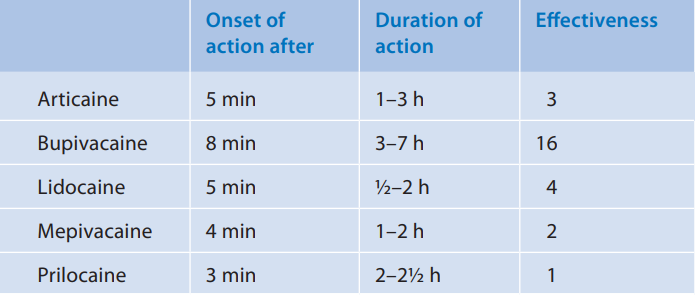 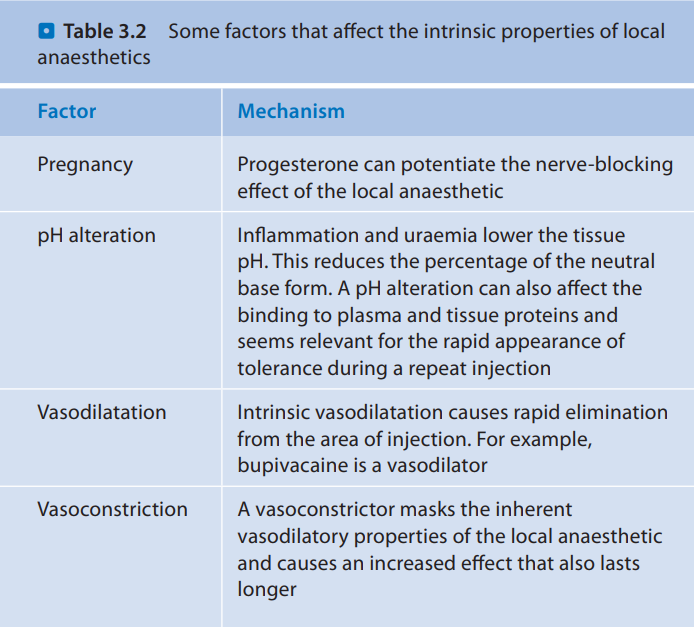 Artikain → obsahuje molekulu thiofenu → větší liposolubilita
	→ lepší průnik přes dáseň a kost
Mepivacain → bez nutnosti vasokonstrikčních přísad
                         → vhodný u pacientů s hypersenzitivitou k adrenalinu
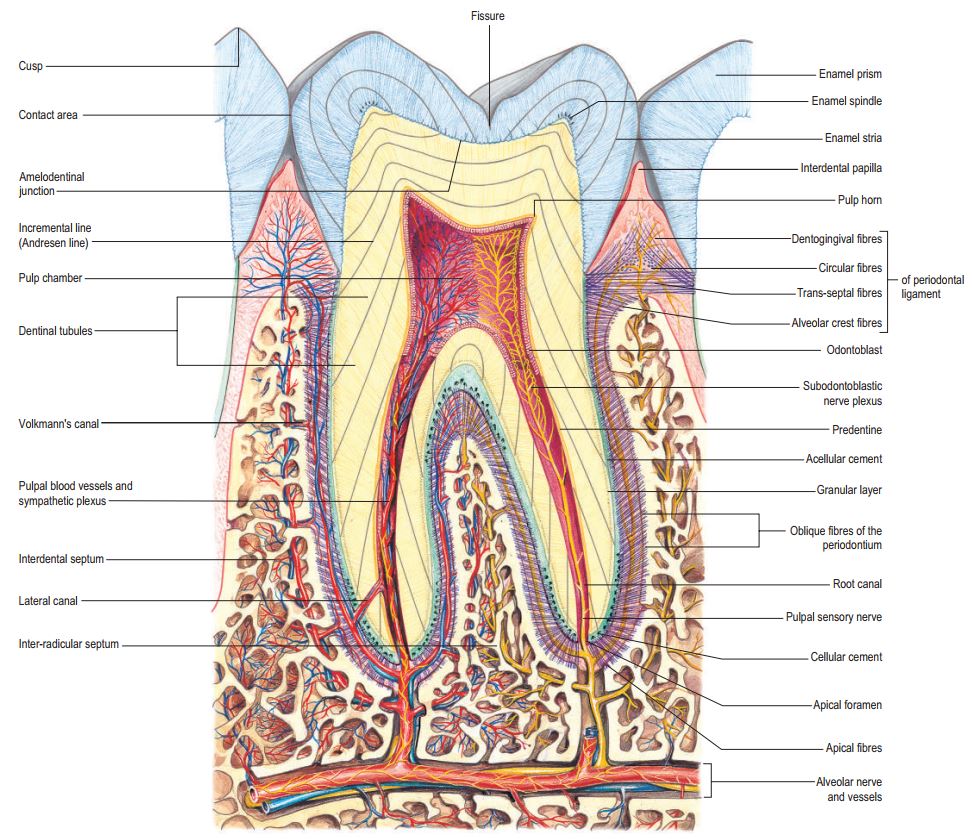 Plexus dentalis

Rami dentales 
Ramus dentalis proprius
Rami periodontales

Rami alveolares
Rami interalveolares 
Rami interradiculares

Rami gingivales
Plexus subodontoblasticus Raschkowi
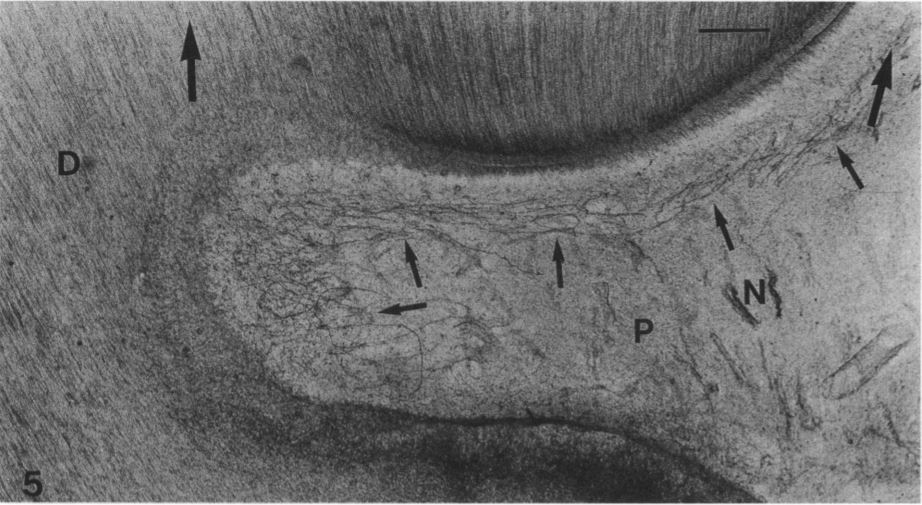 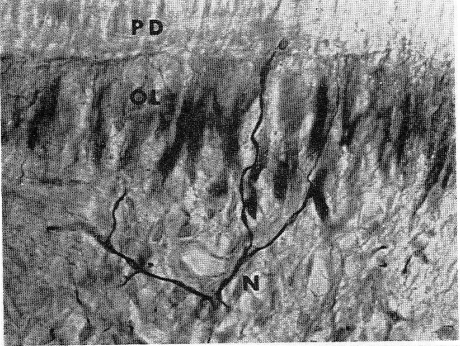 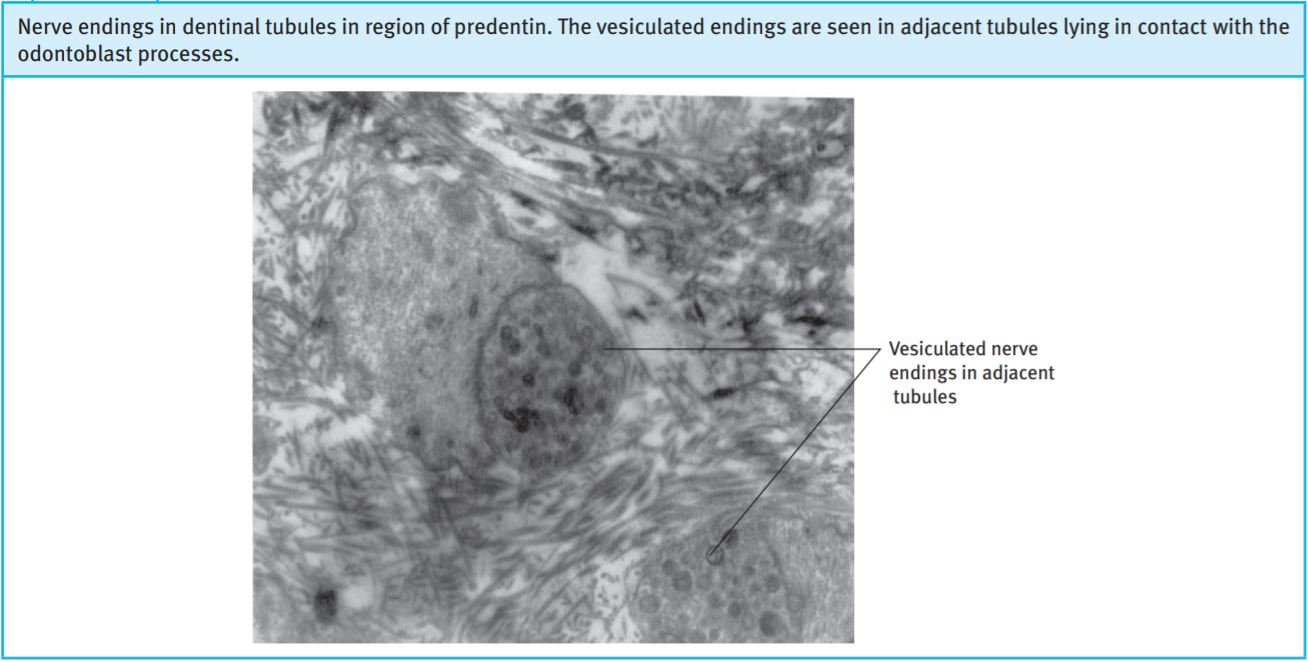 Plexus marginalis
nervová pleteň mezi vrstvou odontoblastů a predentinem
větvičky vstupují do dentinových tubulů, malé množství dosahuje až na rozhraní dentinu a skloviny
oba nervové plexy výraznější u trvalého chrupu (nižší citlivost dočasného chrupu)
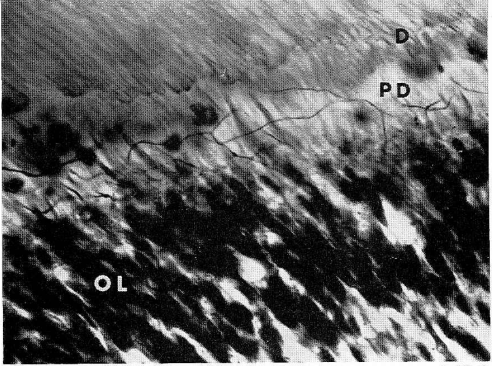 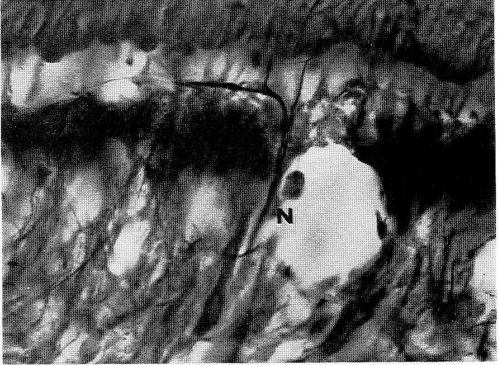 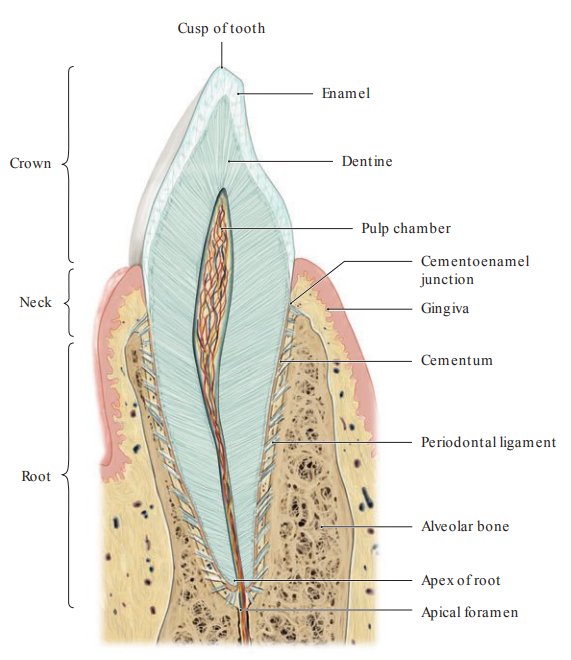 Anestézie ve vztahu k processus alveolaris
Maxilla 
lamina vestubularis tenká, volně prostupná pro anestetikum 
výjimka crista infrazygomatica (M1) 
excentrické umístnění alveolů frontálních zubů a premolárů 
vestibulárním směrem
tenká prealveolární spongióza
Mandibula 
lamina vestubularis tenká a perforovaná u frontálních zubů 
a premolárů 
prealveolární i retroalveolární spongióza chybí kolem řezáků 
excentrické umístnění alveolů frontálních zubů a premolárů 
vestibulárním směrem
centrální poloha M1, orální excentricita M2 a M3
mohutná kompakta i spongióza kolem stoliček
Lamina oralis
Lamina vestibularis
Retroalveolární 
spongióza
Prealveolární 
spongióza
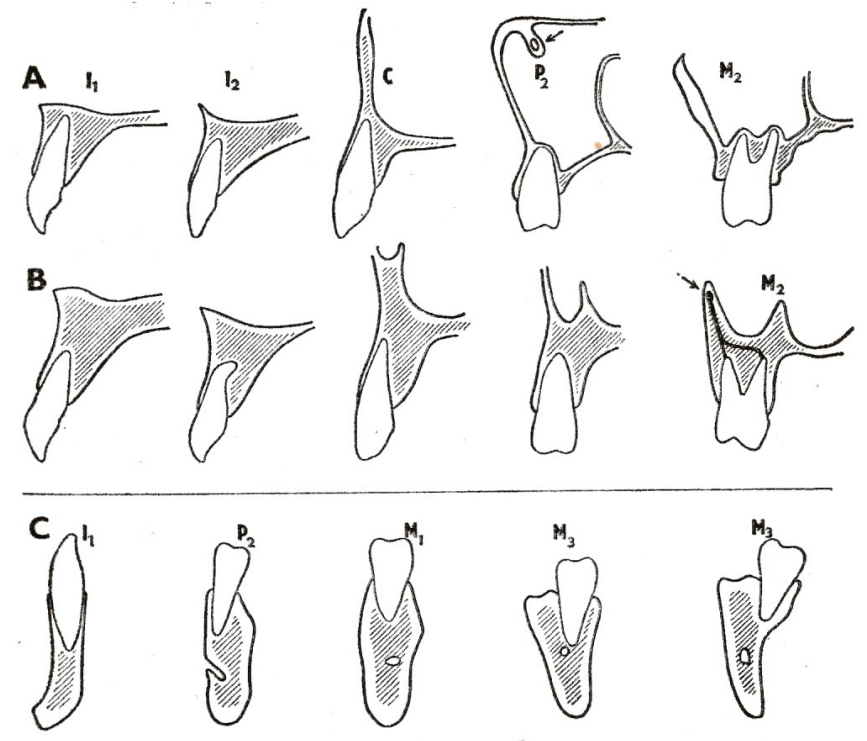 Dentoalveolární 
topografie
INTRALIGAMENTÓZNÍ ANESTEZIE
intraoseální anestezie 
nutnost aplikace pod velkým tlakem cca 0,2 ml anestetika 
délka anestézie v rozmezí 30 – 45 minut
technická náročnost u distálních zubů 
výhoda: malý rozsah anestézie bez parestézii
nežádoucí účinky: bolest při aplikaci, postinjekční diskomfort, infekce
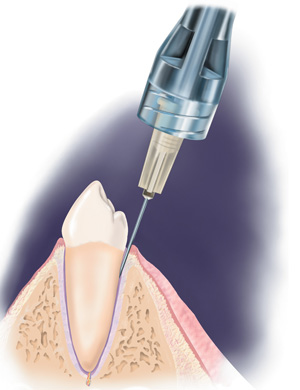 Indikace: 
anestézie 1 nebo 2 zubů 
anestézie 2 izolovaných zubů v obou kvadrantech mandibuly
doplňková anestezie při nedostatečném znecitlivění 
při kontraindikaci klasické anestézie   
preference pacienta
Kontraindikace: 
dočasný chrup 
parodontitis
INTRASEPTÁLNÍ ANESTEZIE
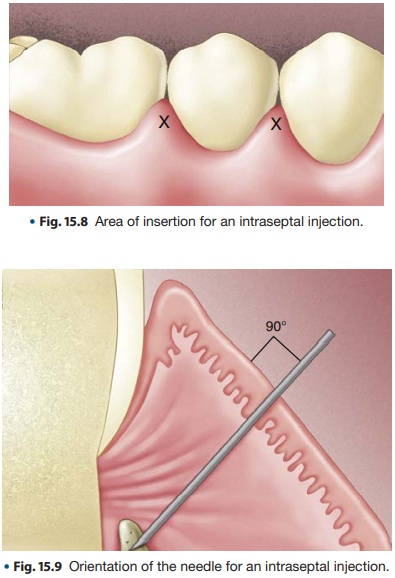 aplikace 0,2 - 0,4 ml anestetika do interdentálního septa
délka anestézie cca 23 minut
výhoda: malý rozsah anestézie bez parestézii 
nežádoucí účinky: lehčí otok dásně
Indikace: 
anestézie molárů mandibuly 
parodontologie (kyretáž parodontálních chobotů) 
chirurgie dásně a alveolů 
při kontraindikaci intraligamentózní anestézie
Kontraindikace: 
zánět gingivy
Anestézie v oblasti maxily
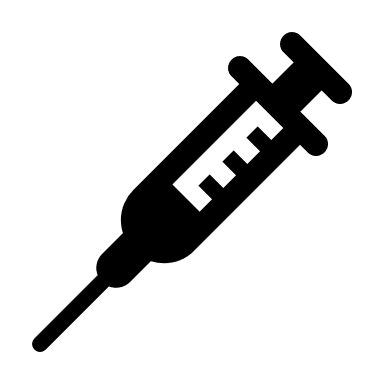 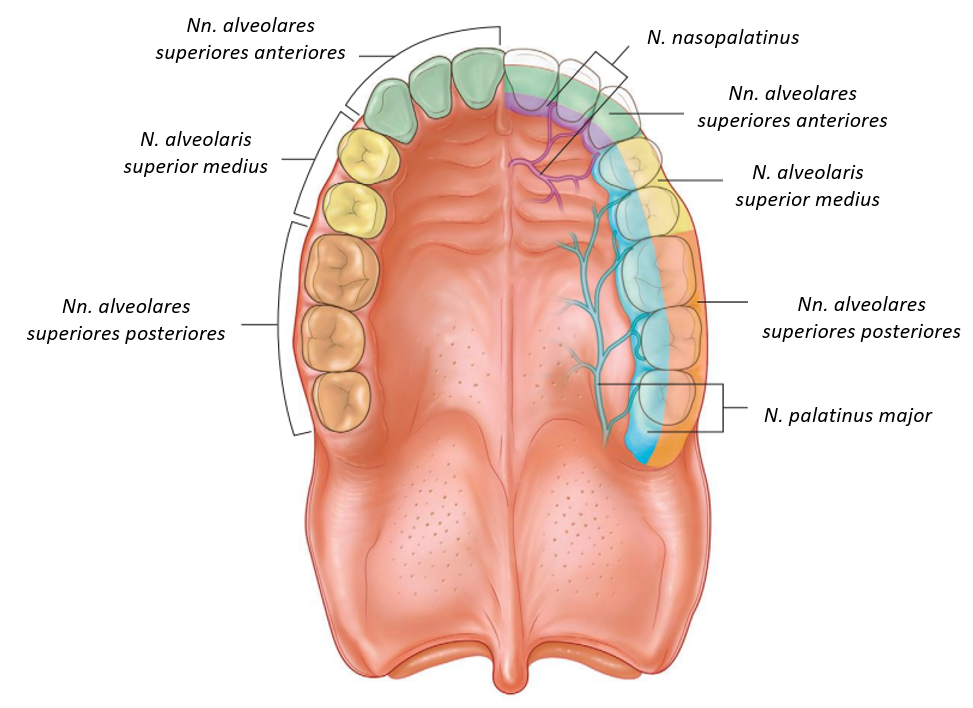 ZUBY
I1, I2, C – nn. alveolares superiores anteriores
P1, P2 – n. alveolaris superior medius 
M1-M3 – nn. alveolares superiores posteriores
DÁSEŇ

1. Vestibulární strana
I1, I2, C – nn. alveolares superiores anteriores
P1, P2 – n. alveolaris superior medius 
M1-M3 – nn. alveolares superiores posteriores

2. Palatinální strana 
I1, I2, C – n. nasopalatinus 
P1, P2, M1-M3 – n. palatinus major
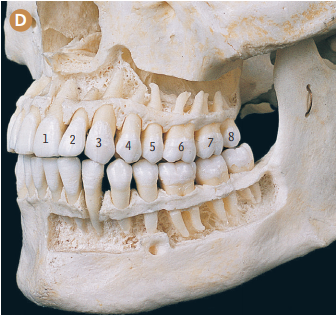 Anestézie řezáků a špičáků
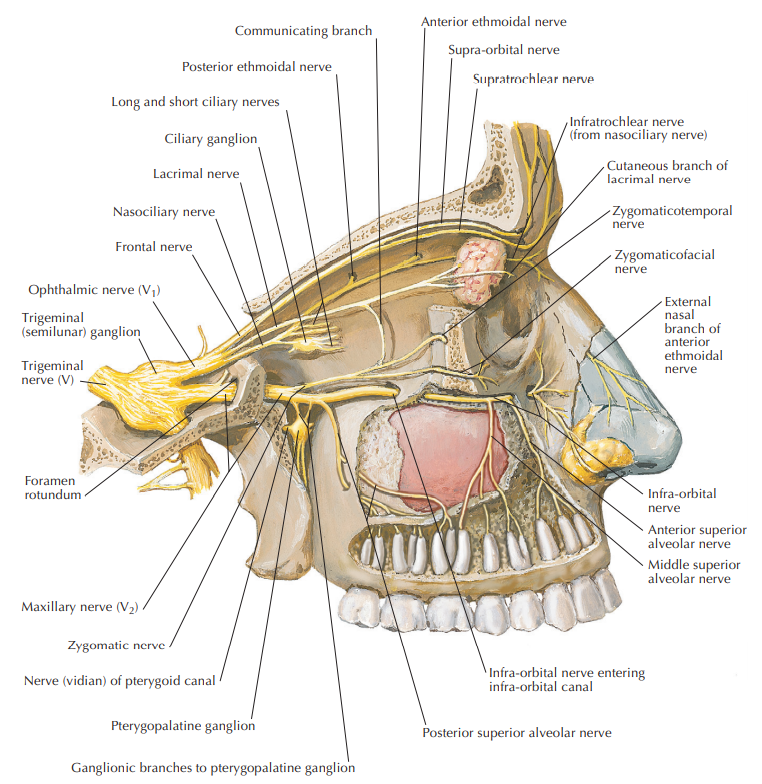 Nn. alveolares superiores anteriores 
obvykle 2 až 3 větvičky z n. infraorbitalis 
odstupují v průběhu canalis infraorbitalis
probíhají v kostních kanálcích ventrálně 
     od sinus maxillaris, někdy přímo pod sliznicí 
po vstupu do alveolárního výběžku maxilly 
     anastomozují s ostatními nn. alveolares    
     superiores za vzniku plexus alveolaris superior 
konečnými větvemi jsou rr. dentales superiores a rr. gingivales superiores 
kromě somatosenzorické inervace horních řezáků, špičáků a přilehlé vestibulární gingivy zásobují ventrální část sliznice sinus maxillaris
CAVE: přenesené bolesti zubů při sinusitidě!
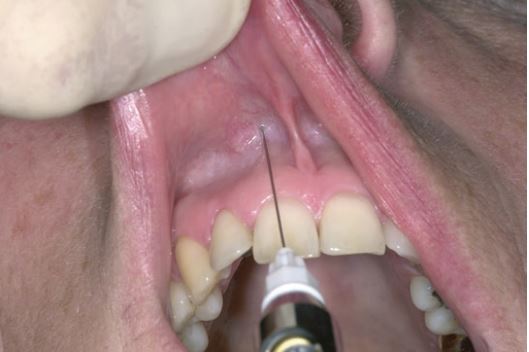 Menší zákroky (preparace kazů, endodoncie…)
INFILTRAČNÍ ANESTEZIE NN. ALVEOLARES SUPERIORES ANTERIORES
vpich nad apexem příslušného zubu z labiální / bukální strany 
jehla orientována paralelně s osou zubu
otvor jehly obrácen ke kosti  
aplikace malého množství anestetika supraperiostálně
bez nutnosti aspirace
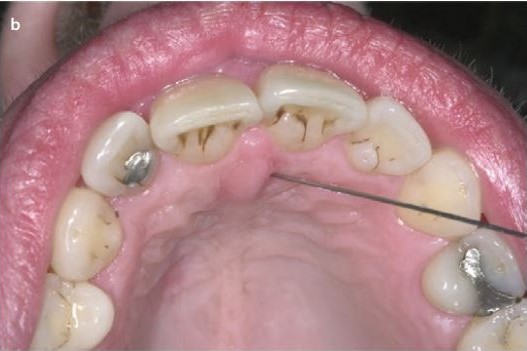 INFILTRAČNÍ ANESTEZIE N. NASOPALATINUS
při atypické inervace 1. horního řezáku 
vhodné před vlastním vpichem místo topicky znecitlivět
aplikace do oblasti papilla incisiva z laterální strany 
otvor jehly obrácen ke kosti 
aplikace malého množství anestetika (0,3 ml) supraperiostálně
aspirace nutná pro přítomnost vasa nasopalatina!
Větší zákroky (stomatochirurgie, implantologie…)
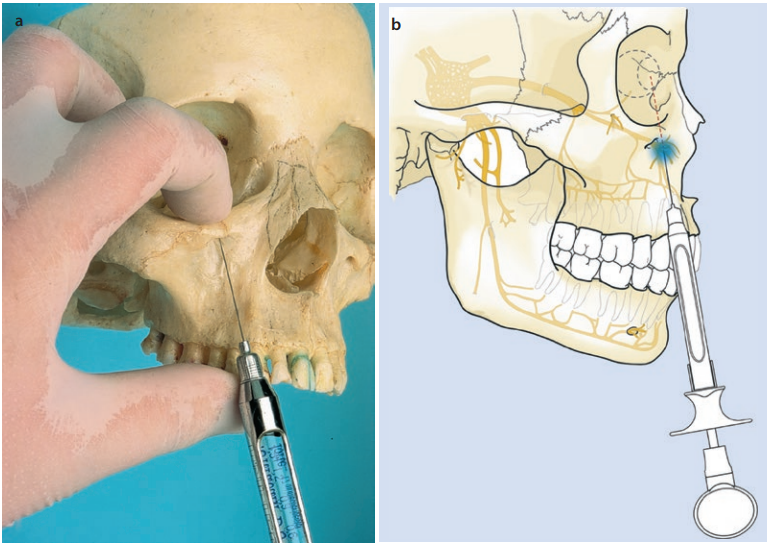 Potřeba většího rozsahu anestezie…
Regionální anestezie na foramen infraorbitale
znecitlivění celé inervační oblasti 
      nn. alveolares superiores anteriores
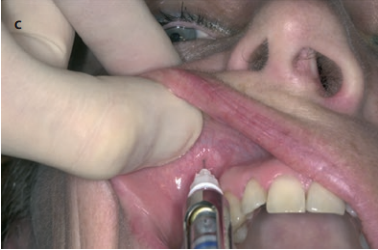 Technika anestezie n. infraorbitalis
1. EXTRAORÁLNÍ
transdermálně, málo používaná
2. INTRAORÁLNÍ 

A. VPICH NAD 2. ŘEZÁKEM
kraniolaterálně směrem k ukazováku 2. ruky / ipsilaterální pupille 
kontrola hrotu jehly prstem druhé ruky 
hrot jehly zavést 0,5 cm od kaudálního okraje orbity 
nutnost aspirace (vasa infraorbitalia) 
množství anestetika cca 1,5 ml 

B. VPICH NAD 1. PREMOLÁREM
vertikálním směrem paralelně s osou 1. premoláru
podmínky stejné jako v případe A.
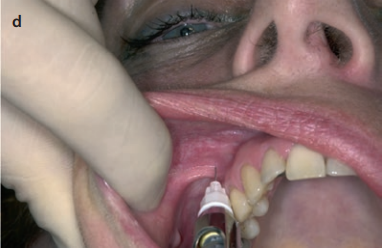 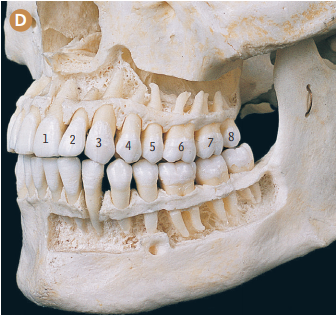 Anestézie premolárů
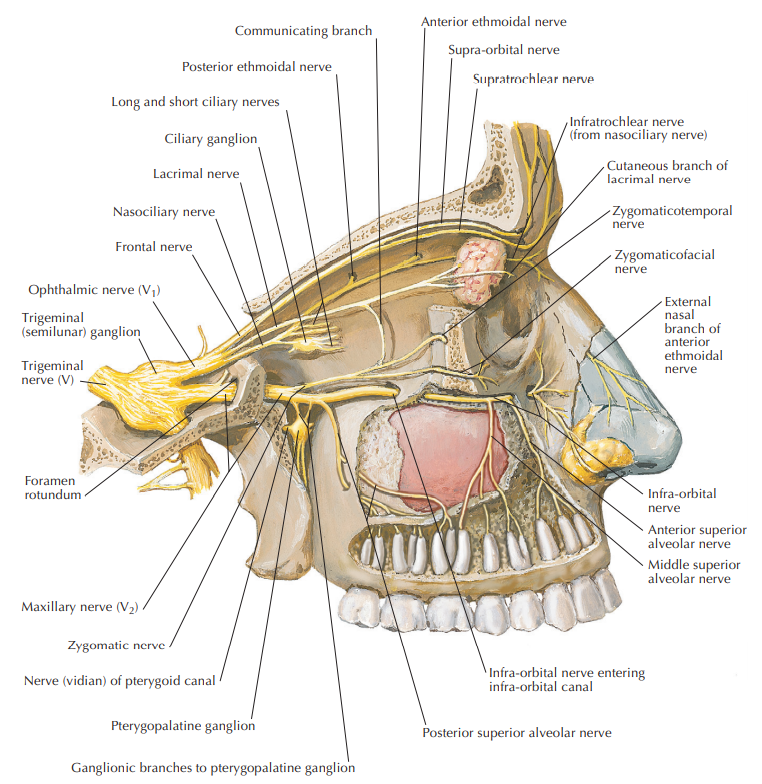 N. alveolaris superior medius 
variabilní, vytvořený ve 30% případů
obvykle 1 větvička z n. infraorbitalis 
odstupuje v průběhu sulcus infraorbitalis
probíhá v kostním kanálku ventrolaterálně 
     od sinus maxillaris, někdy přímo pod sliznicí 
po vstupu do alveolárního výběžku maxilly 
     anastomozuje s ostatními nn. alveolares  
     superiores za vzniku plexus alveolaris superior 
konečnými větvemi jsou rr. dentales superiores a rr. gingivales superiores 
kromě somatosenzorické inervace horních premolárů a přilehlé vestibulární gingivy zásobuje i ventrolaterální část sliznice sinus maxillaris, často i mesiobukální kořen M1
CAVE: přenesené bolesti zubů při sinusitidě!
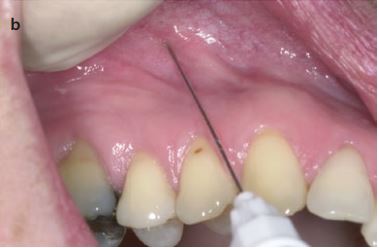 INFILTRAČNÍ ANESTEZIE N. ALVEOLARIS SUPERIOR MEDIUS
vpich nad apexem příslušného zubu z labiální / bukální strany 
jehla orientována paralelně s osou zubu 
vpich je třeba vést mediálním směrem pro konkávní tvar zdejšího 
     alveolárního výběžku, hloubka cca 5 mm supraapikálně
otvor jehly obrácen ke kosti  
aplikace malého množství anestetika supraperiostálně
nutnost aspirace pro průběh a. facialis nad kořenem P1
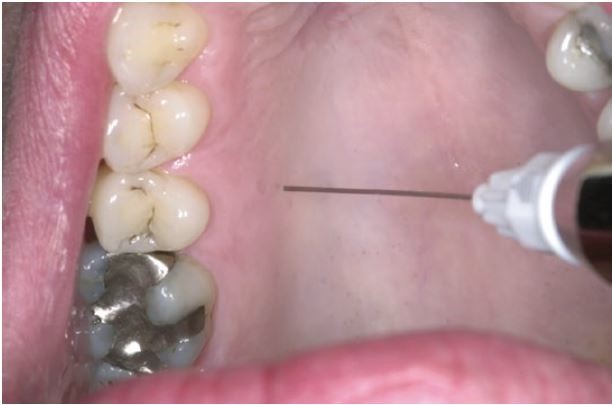 DOPLŇKOVÁ INFILTRAČNÍ PALATINÁLNÍ ANESTEZIE
indikace: anestezie P1 s dvěma divergentními kořeny 
vhodné před vlastním vpichem místo topicky znecitlivět
aplikace na rozhraní vertikální a horizontální kostní lamely
otvor jehly obrácen ke kosti 
aplikace malého množství anestetika (0,25 ml) supraperiostálně
aspirace nutná pro přítomnost vasa palatina majora!
Anterior middle superior alveolar nerve block (AMSA nerve block)
technika kombinované anestézie maxilárních řezáků, špičáku a premolárů pomocí 1 vpichu   
anestézie terminálních větví ASA a MSA (plexus dentalis superior)
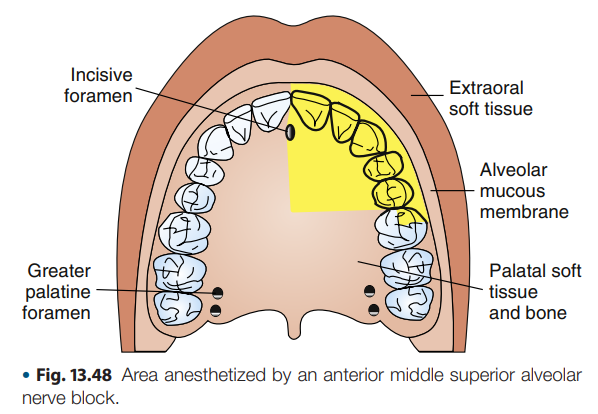 Indikace: 
ošetření 2 a více zubů najednou 
parodontologie a chirurgie dásně a alveolů 
kosmetické zákroky s posouzením „smile-line“
denzní lamina vestibularis
Kontraindikace: 
abnormálně nízká patrová sliznice
intolerance delší aplikace anestetika (3 až 4 minuty)
zákroky delší 90 minut
Anatomický podklad AMSA
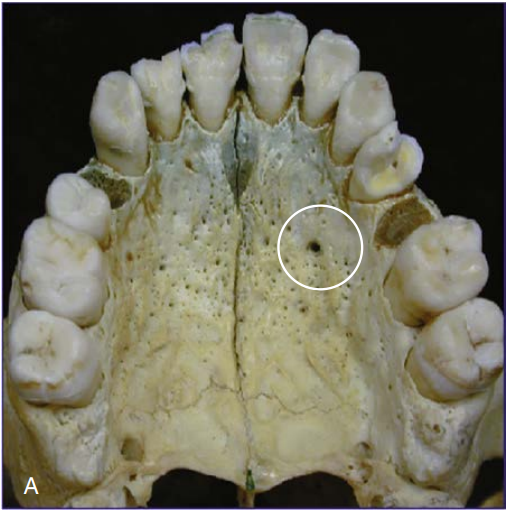 tenká a porózní lamina oralis umožňující difuzi anestetika
k plexus dentalis superior (ASA + MSA)
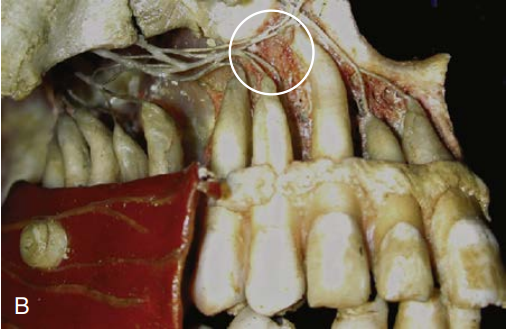 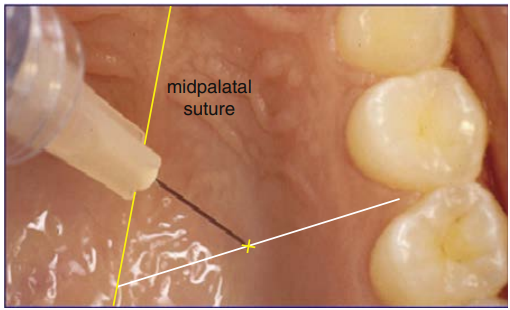 AMSA - technika
polovina vzdálenosti mezi raphe palati a okrajem gingivy
na čáře vedené mezi P1 a P2
hrot jehly směruje mediálně, osa jehly cca 45° vůči sliznici
kontakt jehly s kostí, nutnost aspirace
aplikace 1,4 až 1,8 ml anestetika pomalou rychlostí (0,5 ml/min.)
vazokonstriktor s nízkou koncentrací (> 1 : 50 000)
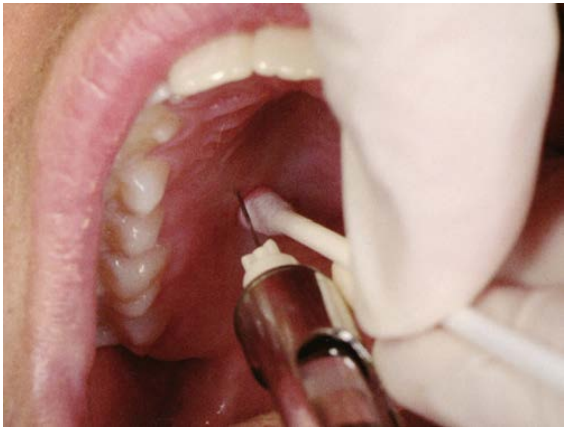 Výhody: 
jednoduchá a bezpečná metoda
anestézie několika zubů v jedné aplikaci 
eliminace dysestézii tváře
Nevýhody: 
nutnost pomalé aplikace anestetika (ischémie)
někdy potřebná doplňková anestézie I1 a I2
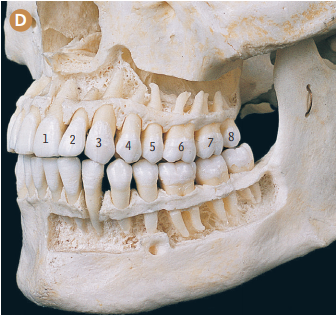 Anestézie molárů
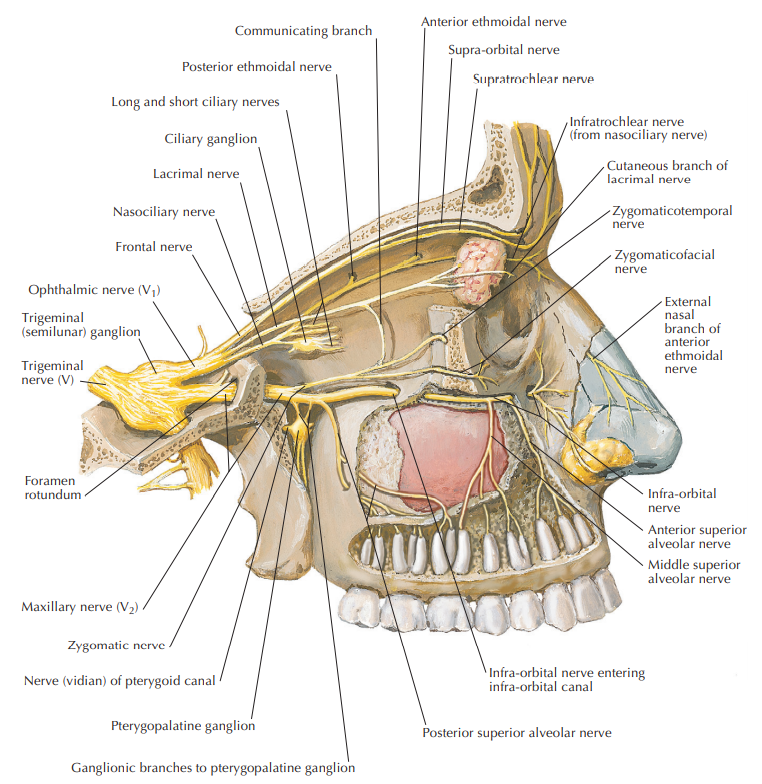 Nn. alveolares superiores posteriores 
obvykle 2 až 4 větvičky z n. infraorbitalis 
odstupují ve fossa pterygopalatina
vstupují do tuber maxillae skrze foramina alveolaria posteriora     
probíhají v kostních kanálcích dorzolaterálně od sinus maxillaris, někdy přímo pod sliznicí 
po vstupu do alveolárního výběžku maxilly 
     anastomozují s ostatními nn. alveolares    
     superiores za vzniku plexus alveolaris superior 
konečnými větvemi jsou rr. dentales superiores 
     a rr. gingivales superiores 
kromě somatosenzorické inervace horních molárů a přilehlé vestibulární gingivy zásobují větší část sliznice sinus maxillaris
CAVE: přenesené bolesti zubů při sinusitidě!
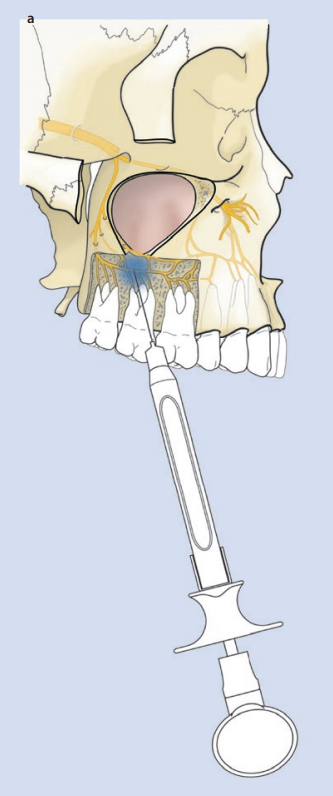 INFILTRAČNÍ ANESTEZIE NN. ALVEOLARES SUPERIORES POSTERIORES
vpich nad apexem příslušného zubu z bukální strany 
jehla zaváděná pod úhlem, směruje dorzokraniálně 
aplikace anestetika dorzálně a kraniálně od příslušných kořenů
otvor jehly obrácen ke kosti  
aplikace anestetika supraperiostálně (1-1,5 ml)
Anestezie M1 komplikována průběhem crista infrazygomatica (hutnější corticalis). 
Potřeba aplikace anestetika za kostěnou hranu a kraniálněji.
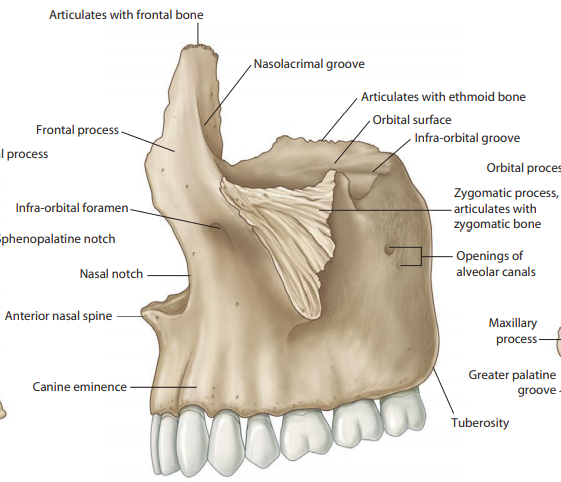 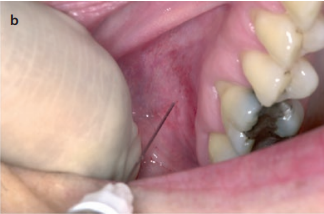 Crista 
infrazygomatica
REGIONÁLNÍ ANESTEZIE N. PALATINUS MAJOR
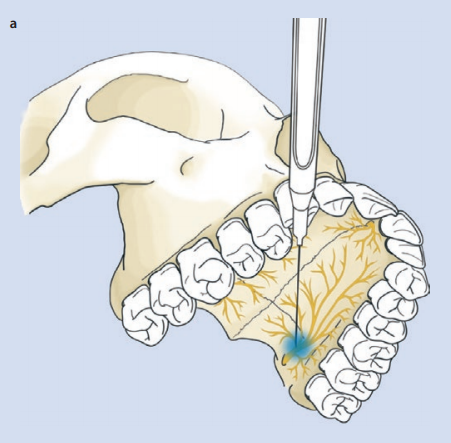 kompletní blokáda → anestezie ipsilaterální poloviny tvrdého patra, palatinální gingivy po P1 
                                             a eventuálně palatinálních kořenů molárů a premolárů 
vhodná při zákrocích na M2, M3
foramen palatinum majus → 1 cm mediálně od M2 - M3 a 0,5 cm ventrálně 			od hamulus pterygoideus
možnosti: 
zavedení zahnuté jehly do canalis palatinus major dorzálním směrem pod úhlem 45° 
rizikovější, možnost poranění nervově-cévních struktur 
při krátkém kanálu difuze anestetika ke ganglion pterygopalatinum (diplopie) 
nutnost aspirace 
2)  opich okolí foramen palatinum majus rovnou jehlou 
bezpečnější, bolestivá 
také nutnost aspirace
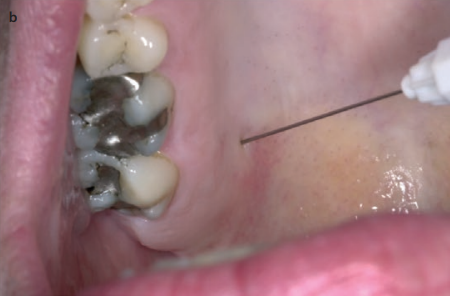 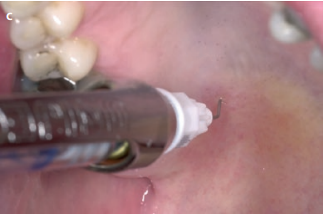 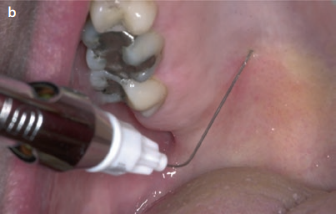 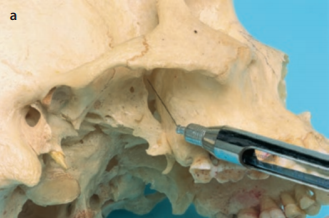 ANESTEZIE V OBLASTI TUBER MAXILLAE
1. ANESTEZIE NA NN. ALVEOLARES SUPERIORES POSTERIORES
regionální anestezie všech molárů (kromě mesiobukálního kořene M1, 
      variabilně i palatinálních kořenů) a bukální gingivy molárů 
jehlu zavádíme za crista infrazygomatica (distálně od M2) 
postupujeme supraperiostálně dorzomediálním směrem v neustálém kontaktu se zahnutou facies infratemporalis maxillae
hloubka vpichu alespoň 2 cm 
nutnost aspirace pro přítomnost plexus pterygoideus
deponujeme 1,5 ml anestetika 
riziko vzniku infratemporálního hematomu
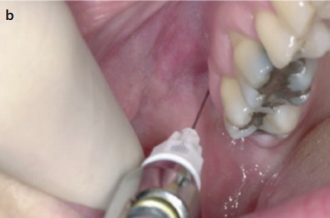 2. ANESTEZIE NA N. MAXILLARIS
kmenová anestezie n. maxillaris ve fossa pterygopalatina
znecitlivění celé ipsilaterální poloviny maxilly včetně sliznice horního rtu 
použití speciální zahnuté jehly (45°) 
vpich distálně od M3, postup supraperiostálně dorzomediálním směrem 
hloubka vpichu cca 3,5 cm
nutnost aspirace 
riziko vzniku infratemporálního hematomu
Anestézie v oblasti mandibuly
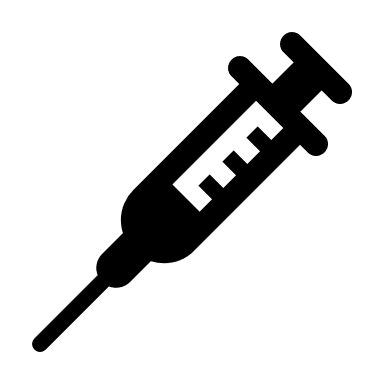 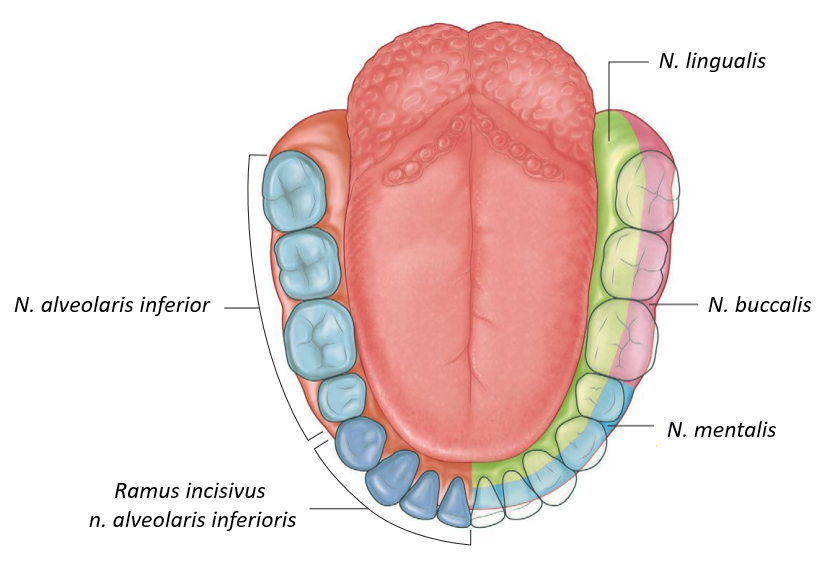 ZUBY
I1, I2, C, P1 – ramus incisivus n. alveolaris inferioris
P2, M1-M3 – n. alveolaris inferior
DÁSEŇ

1. Vestibulární strana
I1, I2, C, P1, P2 – n. mentalis
M1-M3 – n. buccalis

2. Linguální strana 
I1, I2, C, P1, P2, M1-M3 – n. lingualis
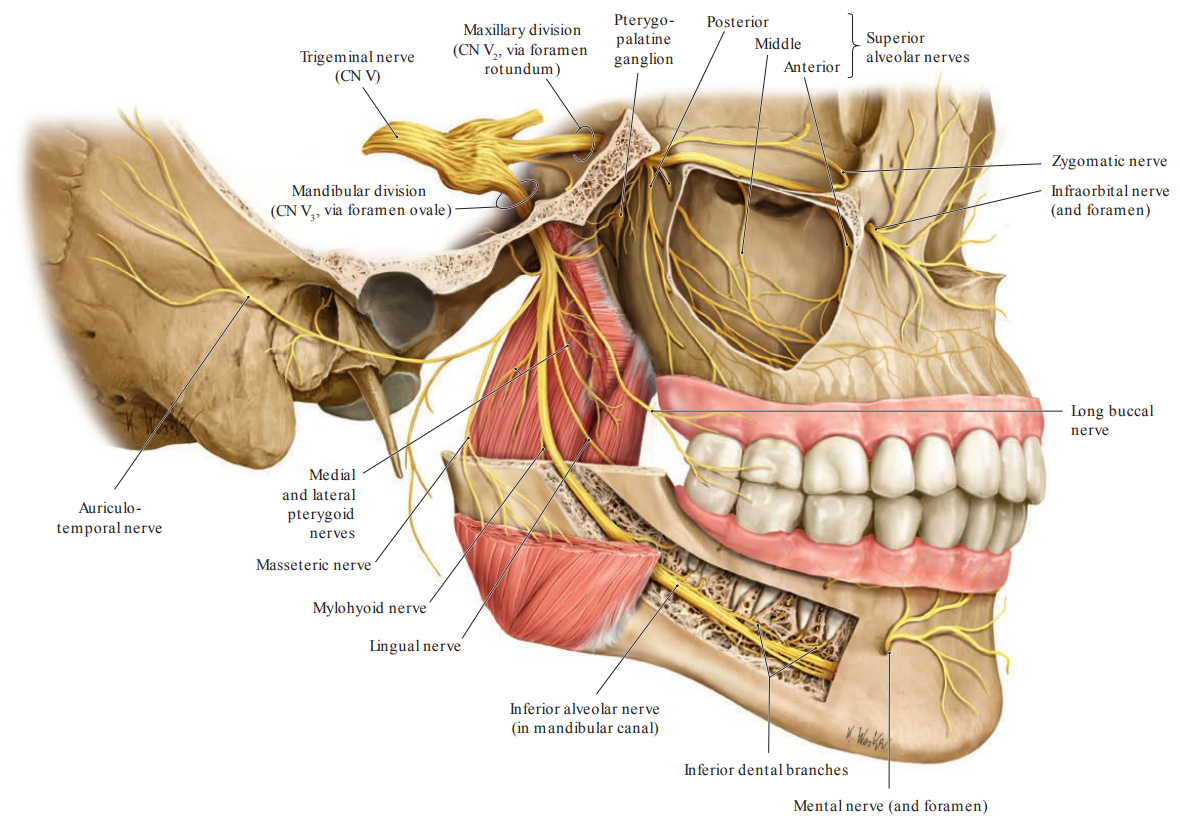 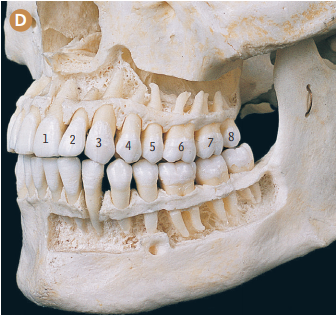 Anestézie řezáků, špičáků a molárů
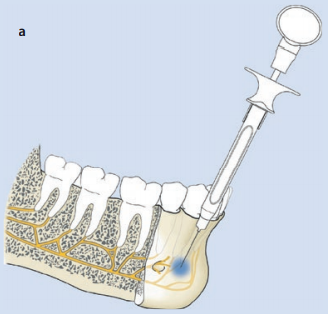 v oblasti dolních řezáků a špičáků je plně dostačující
   infiltrační anestezie z vestibulární strany, protože 
   corticalis zde umožňuje difuzi anestetika k plexus 
   dentalis inferior 
technika stejná jako při anestezii horní čelisti 
doplňková anestezie z linguální strany se uplatní 
    při širší vestibulární corticalis nebo při atypické 
    inervaci I1 cestou n. mylohyoideus
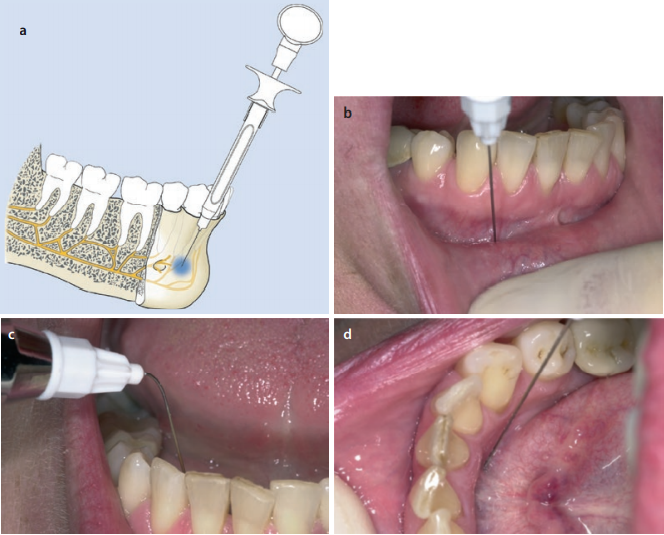 CAVE: vestibulární infiltrační anestezie I2 často bolestivá
            pro odstup musculus mentalis
Anestézie r. incisivus
anestézie I1-I2, C, P1-P2 a přilehlé vestibulární dásně
vpich jehly ve fornix vestibuli inferior mezi C a P1
osa jehly směruje k foramen mentale
hloubka vpichu asi 5-6 mm do kontaktu s kostí 
aspirace, aplikace cca 0,9 ml anestetika
v průběhu aplikace vyvíjet tlak prstem vůči foramen mentale
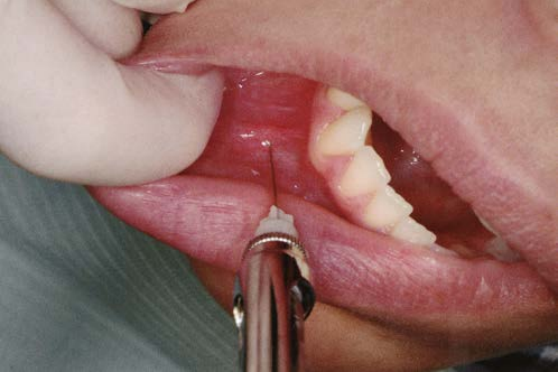 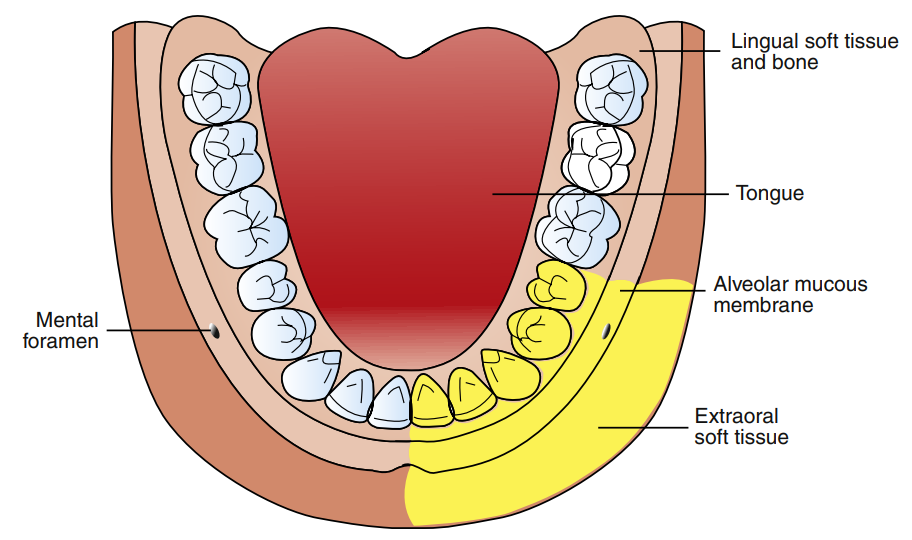 Anestézie n. mentalis
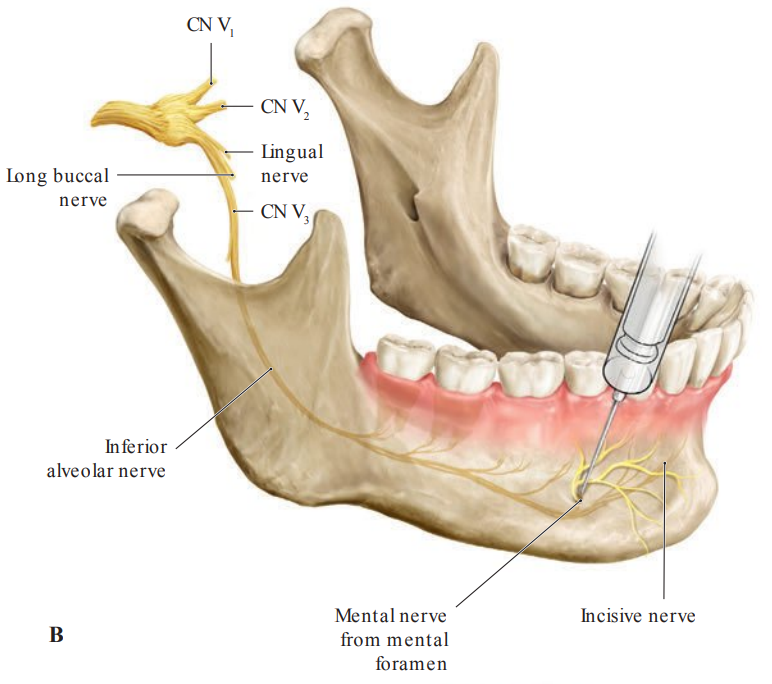 doplňková anestézie vestibulární dásně I1-I2, C, P1-P2
vpich jehly ve fornix vestibuli inferior mezi C a P1
osa jehly směruje k foramen mentale
hloubka vpichu asi 5-6 mm, není nutný kontakt s kostí 
aspirace, aplikace cca 0,6 ml anestetika
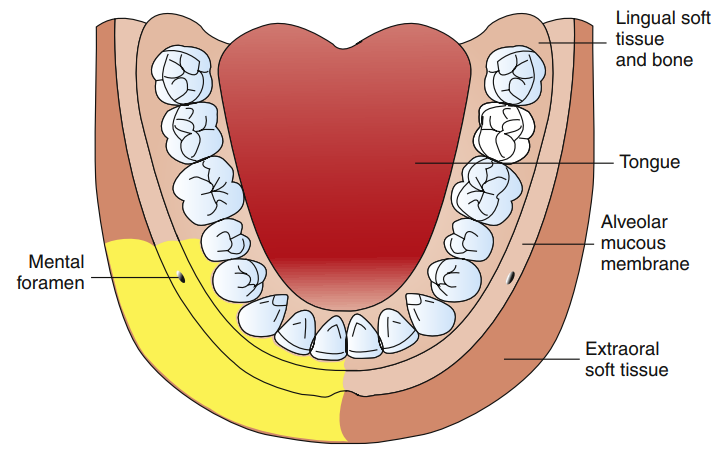 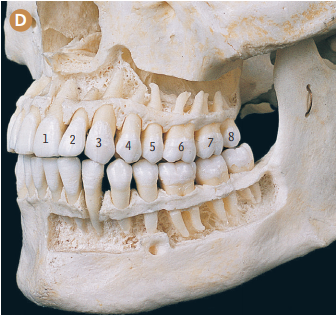 Anestézie molárů
U dospělých lidí je corticalis v oblasti premolárů a molárů široká 
a neumožňuje difuzi anestetika k plexus alveolaris inferior.
Nutno použít regionální (n. alveolaris inferior) 
nebo kmenovou anestezii (n. mandibularis).
N. mandibularis
3. větev nervus trigeminus 
v lebce přijímá radix motoria n. trigemini
smíšený nerv, branchiomotoricky inervuje žvýkací svaly, m. mylohyoideus a 
      venter anterior m. digastrici
vystupuje ve fossa infratemporalis přes 
      foramen ovale, záhy se dělí na konečné větve

N. alveolaris inferior
silná větev z n. mandibularis
ve spatium pterygomandibulare vydává 
      n. mylohyoideus 
vstupuje do canalis mandibulae, vytváří 
      plexus dentalis inferior
konečnou větví je n. mentalis vystupující 
     ve foramen mentale
somatosenzoricky inervuje všechny zuby dolní čelisti s variací pro I1 přes n. mylohyoideus 
     a poslední moláry přes samostatné větvičky 
     z pterygomandibulárního prostoru
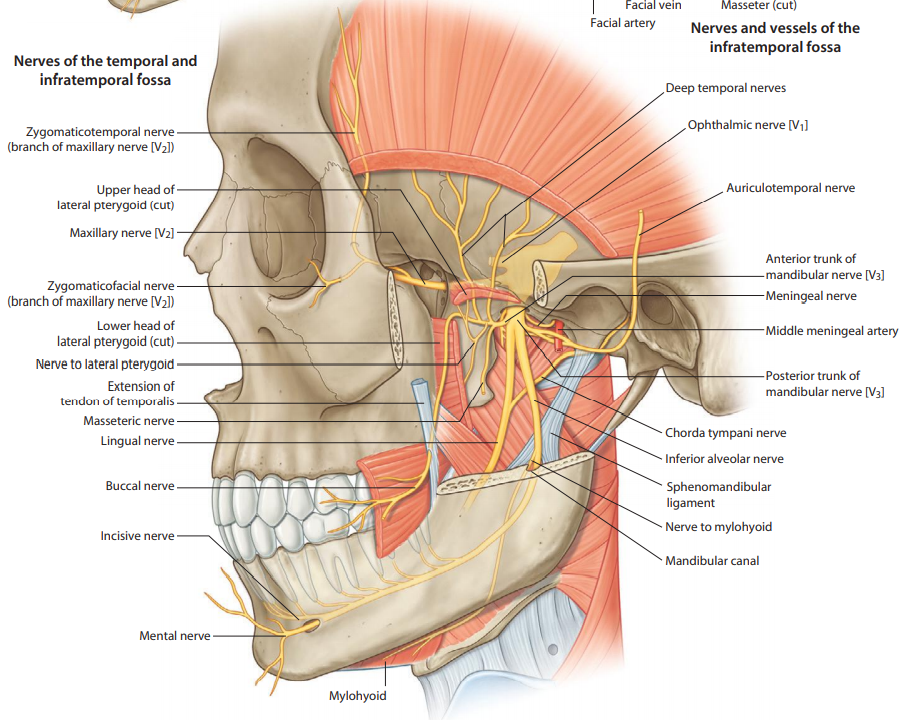 Topografie n. alveolaris inferior
probíhá v spatium pterygomandibulare mezi musculus pterygoideus medialis a ramus mandibulae
1 cm dorzolaterálně od nervus lingualis, laterálně ho kříží arteria maxillaris
v půlce výšky ramus mandibulae vstupuje do foramen mandibulae společně s vasa alveolaria inferiora
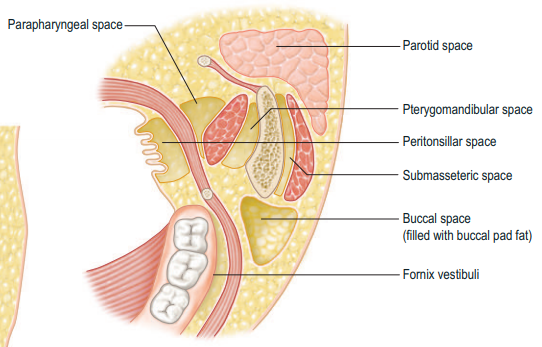 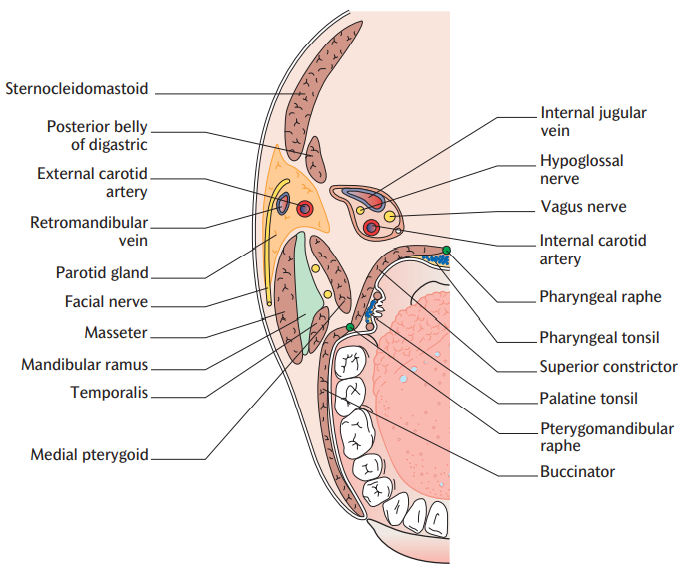 Orální přístup do spatium pterygomandibulare
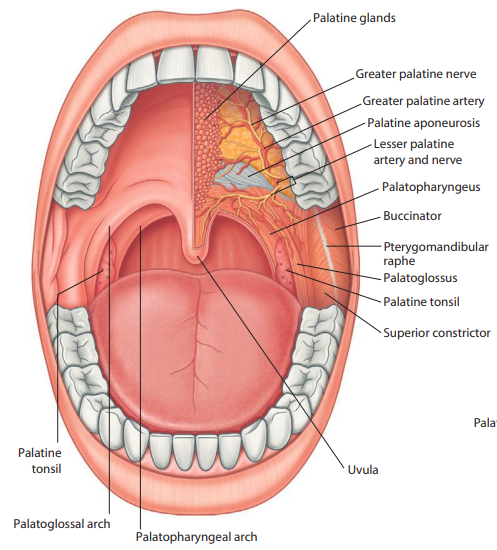 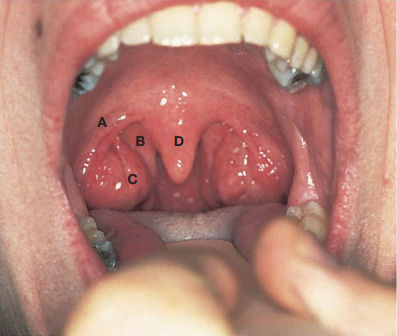 Plica pterygomandibularis (podklad raphe pterygomandibularis)
Místo vedení vpichu při anestezii n. alveolaris inferior / n. mandibularis
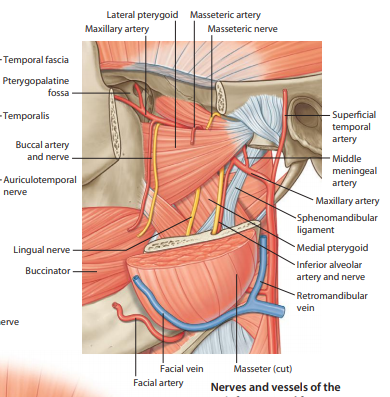 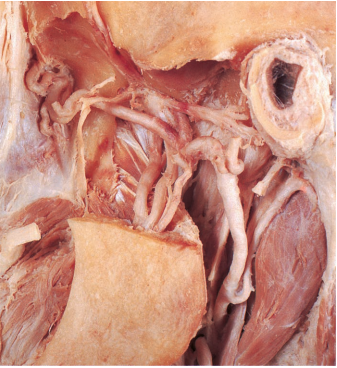 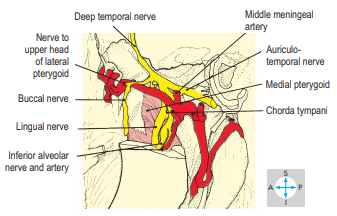 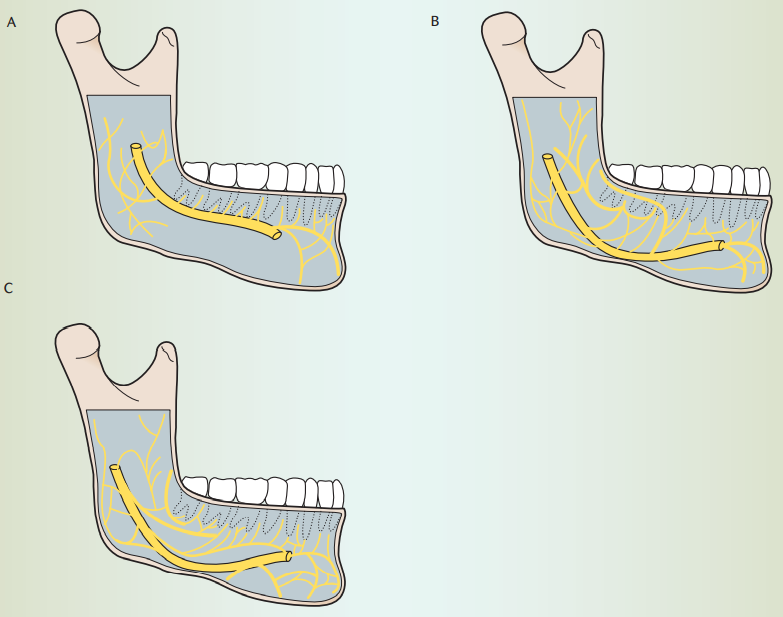 Variabilita průběhu n. alveolaris inferior
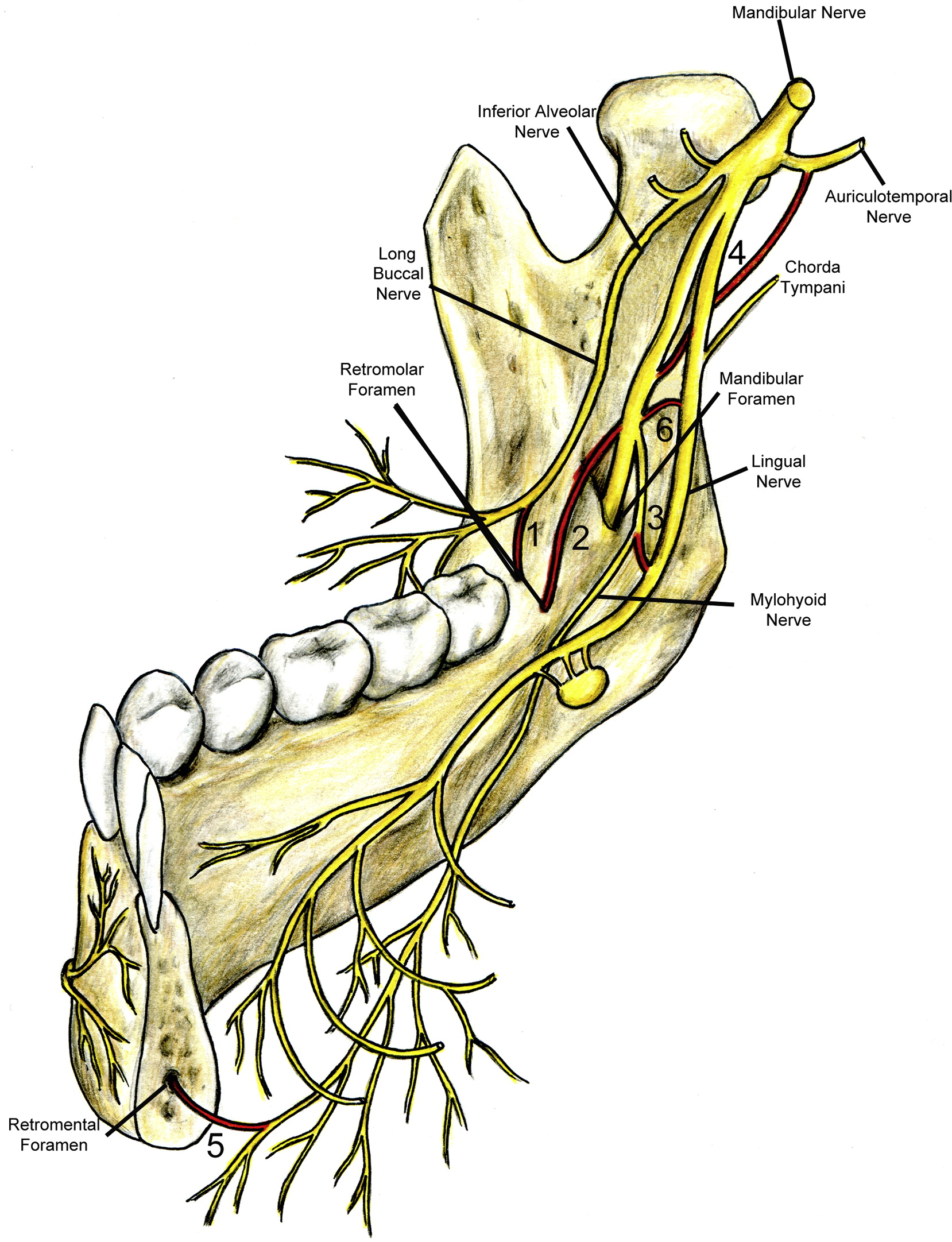 Atypické inervace mandibulárních zubů
inervace M3 větvičkou z nervus buccalis (1)
inervace M3 samostatní větvičkou z nervus alveolaris inferior (2)
inervace I1 nebo I2 větvičkou z nervus mylohyoideus (5)
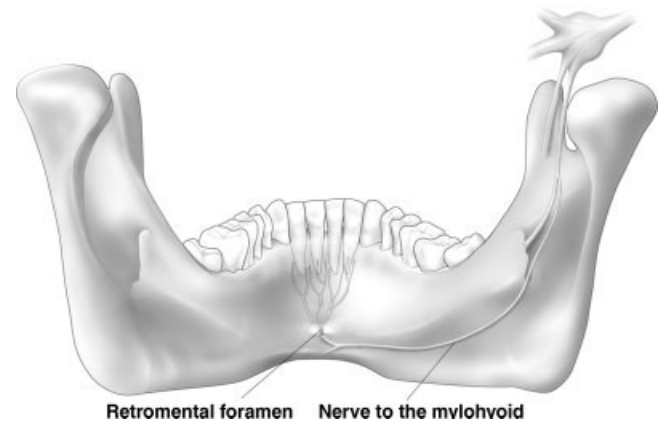 Anestézie n. alveolaris inferior
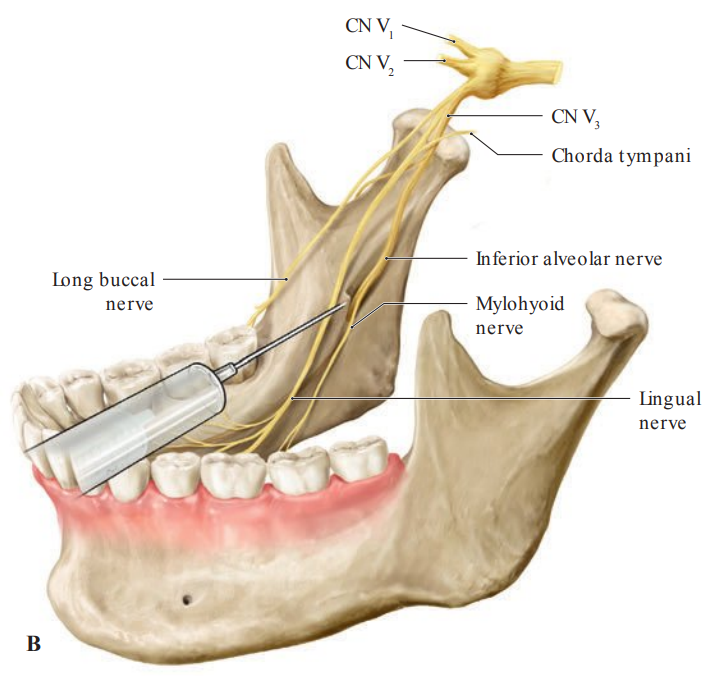 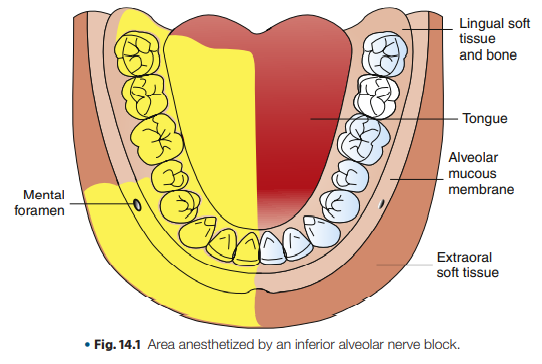 Anestézie n. alveolaris inferior
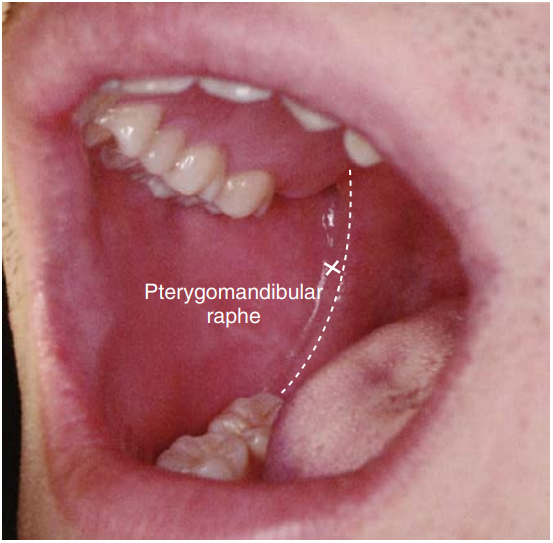 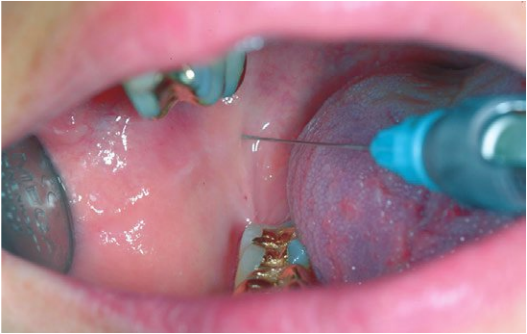 Anestézie n. alveolaris inferior
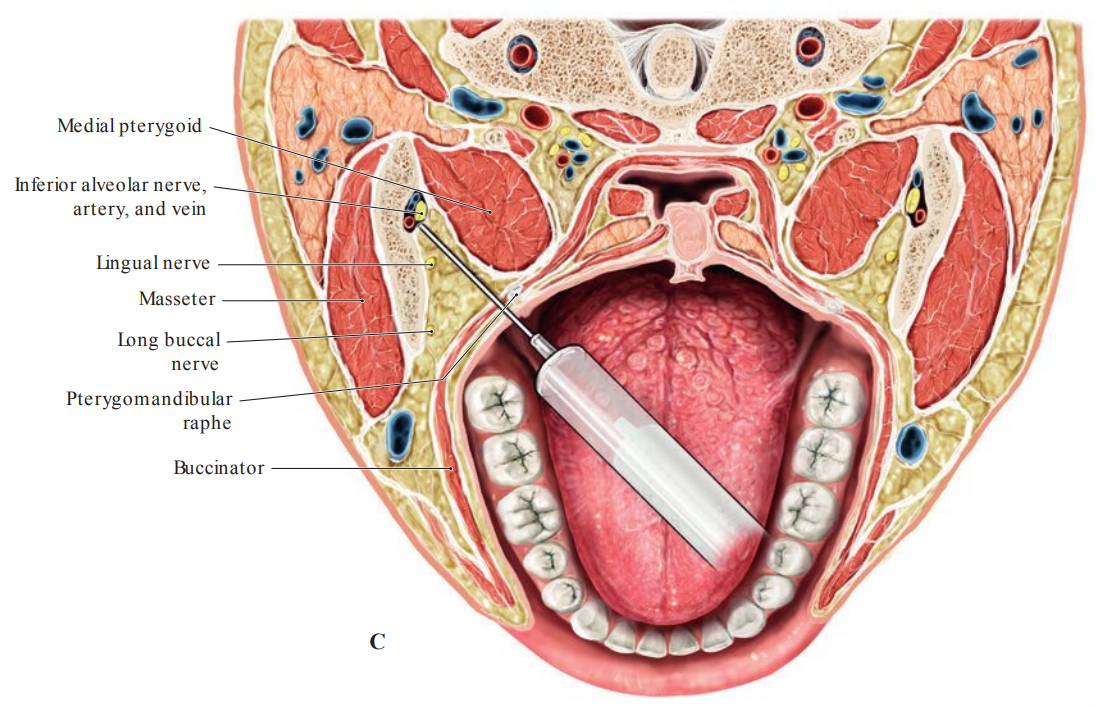 PŘÍMÁ METODA ANESTEZIE NA FORAMEN MANDIBULAE
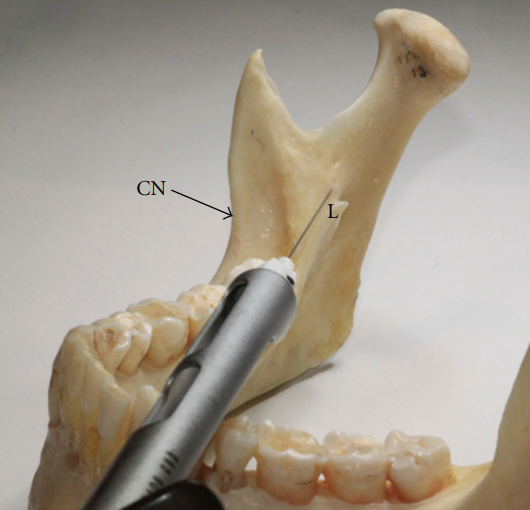 regionální anestezie na n. alveolaris inferior
ukazovák levé ruky spočívá na žvýkacích plochách molárů, 
      špička prstu přitlačí sliznici k linea obliqua
jehla se zavádí horizontálně od kontralaterálních premolárů 1 cm 
      nad okluzní rovinu dolní M3 laterálně od plica pteryromandibularis
hloubka vpichu 20-25 mm do kontaktu s kostí 
poté aspirace a vpravení anestetika k foramen mandibulae (1,5 ml)
pak možno jehlu povytáhnout o 1 cm, aspirovat a vpravit zbytek 
     anestetika - anestezie n. lingualis a n. buccalis (0,2 ml)
Větší riziko vpravení anestetika do m. pterygoideus medialis 
s bolestivým trismem!
NEPŘÍMÁ METODA ANESTEZIE NA FORAMEN MANDIBULAE
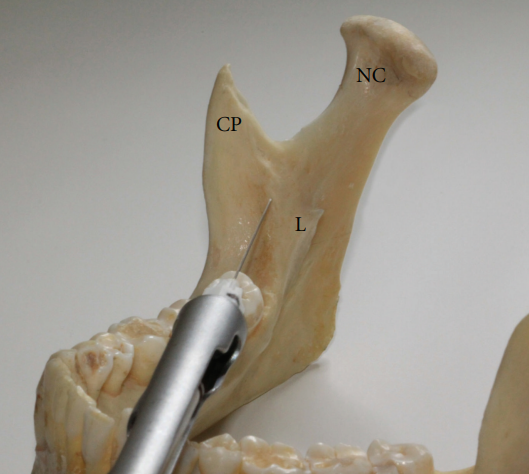 regionální anestezie na n. alveolaris inferior
místo vpichu vyhledáme stejně jako u přímé metody
jehla se ale zavádí od kontralaterálních řezáků
po dosažení kosti přesuneme aplikátor nad okluzní plochu 
ipsilaterálních molárů a postupujeme podél kosti 
po ztracení kontaktu s kostí přesuneme aplikátor do původní 
polohy, jehlu opět zasuneme, aspirujeme a deponujeme (1,5 ml)
pak možno jehlu povytáhnout o 1 cm, aspirovat a vpravit zbytek 
anestetika - anestezie n. lingualis a n. buccalis (0,2 ml)
Vhodnější pro začátečníky. 
Menší riziko poranění m. pterygoideus medialis.
Méně používaná.
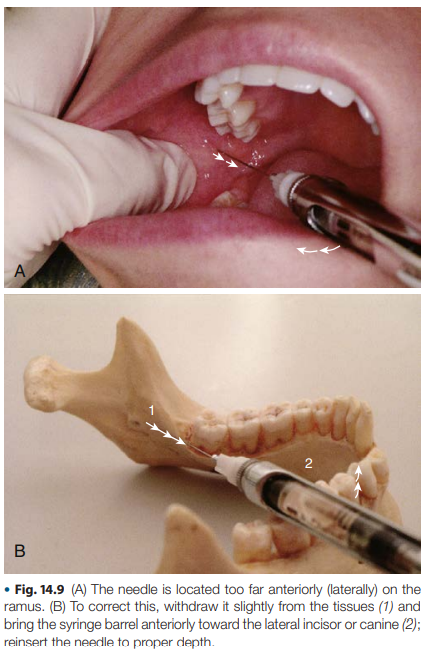 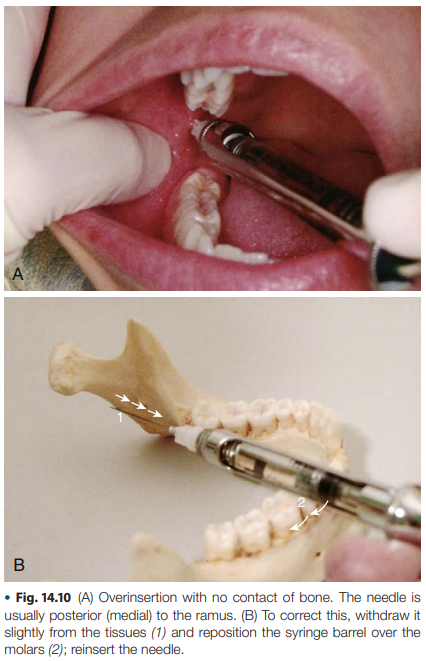 VAZIRANI-AKINOSI TECHNIKA
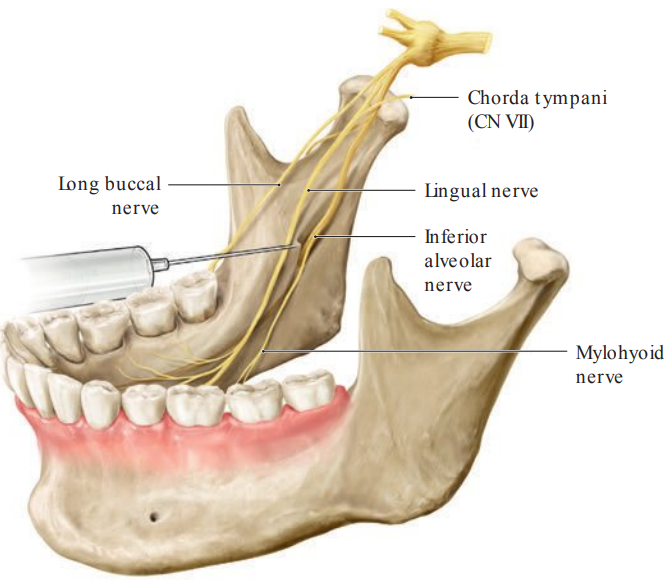 kombinována regionální anestezie n. lingualis 
     a n. alveolaris inferior při zavřených ústech 
longitudinální osa jehly orientována ve směru přímky mezi krčky horního C a M2 
hloubka vpichu cca 3 cm 
nutnost aspirace (větve a. maxillaris)
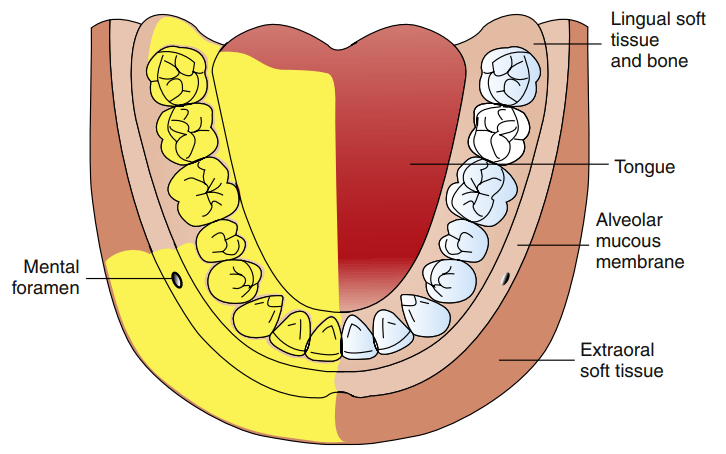 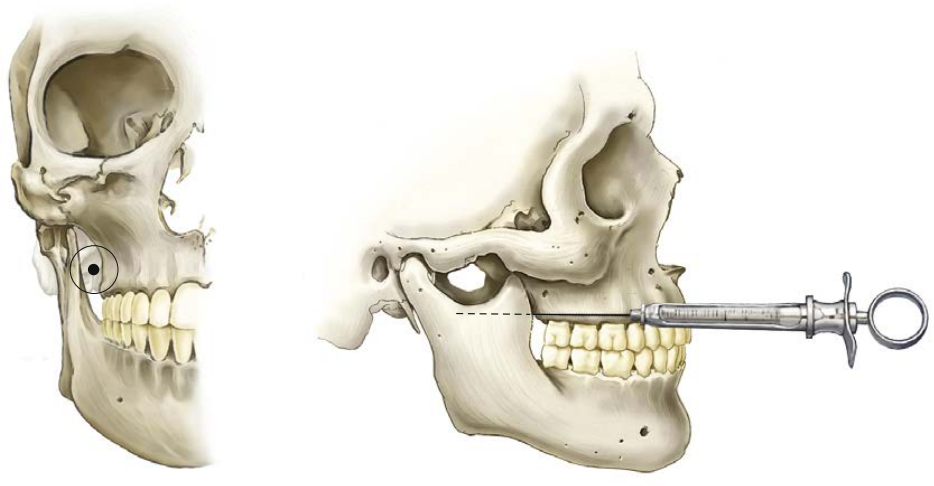 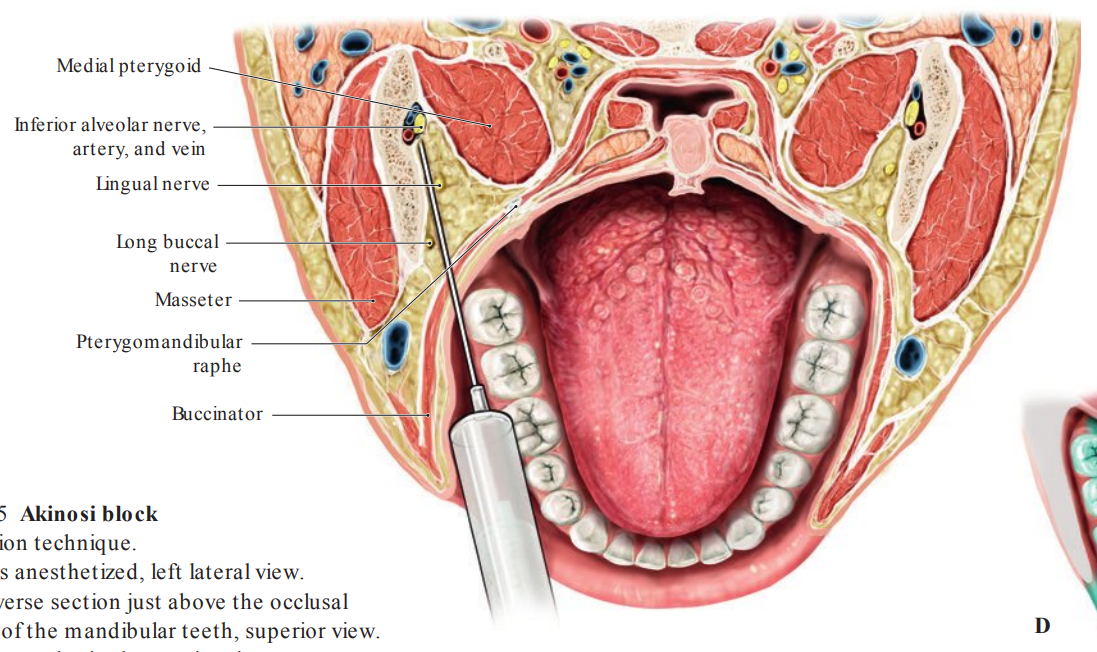 Anestézie n. buccalis
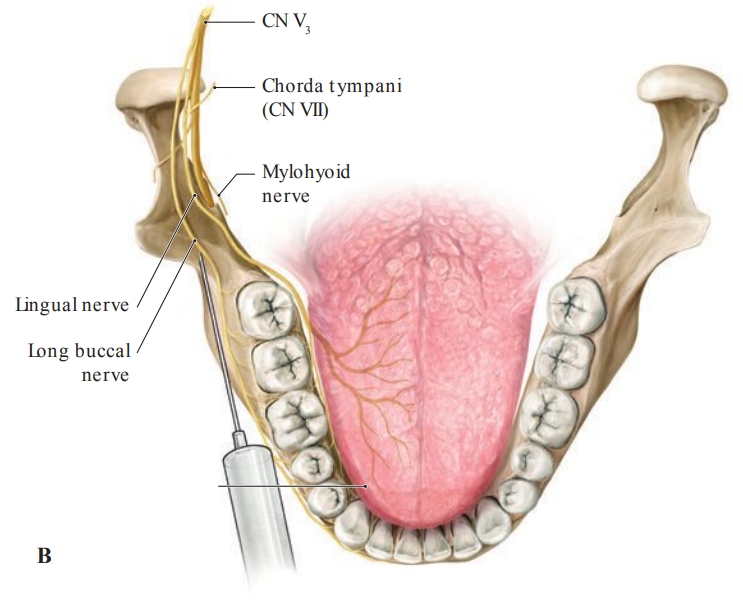 doplňková anestézie vestibulární dásně molárů
vpich jehly bukálně a distálně od posledního moláru 
osa jehly orientovaná dle alveolárního výběžku 
hloubka vpichu asi 2-4 mm 
aspirace, aplikace cca 0,3 ml anestetika
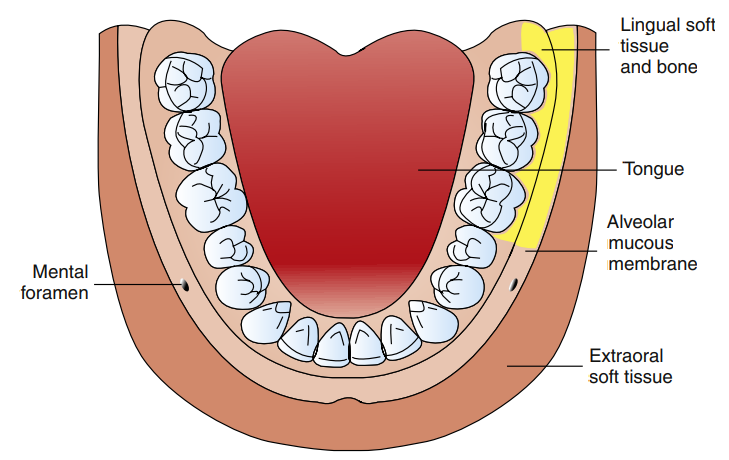 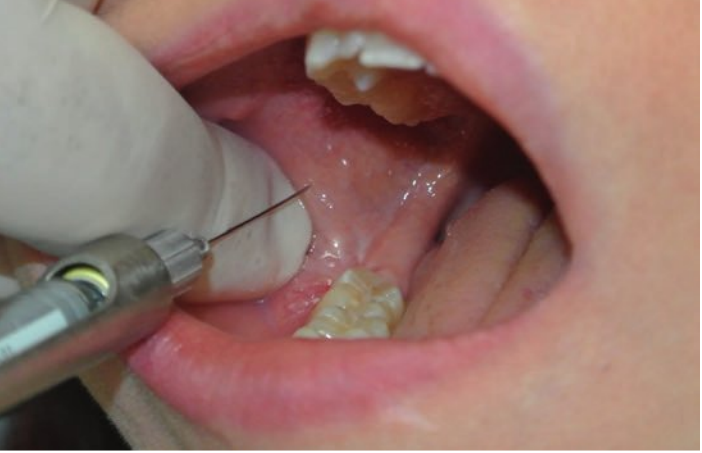 GOW-GATES TECHNIKA ANESTEZIE NA N. MANDIBULARIS
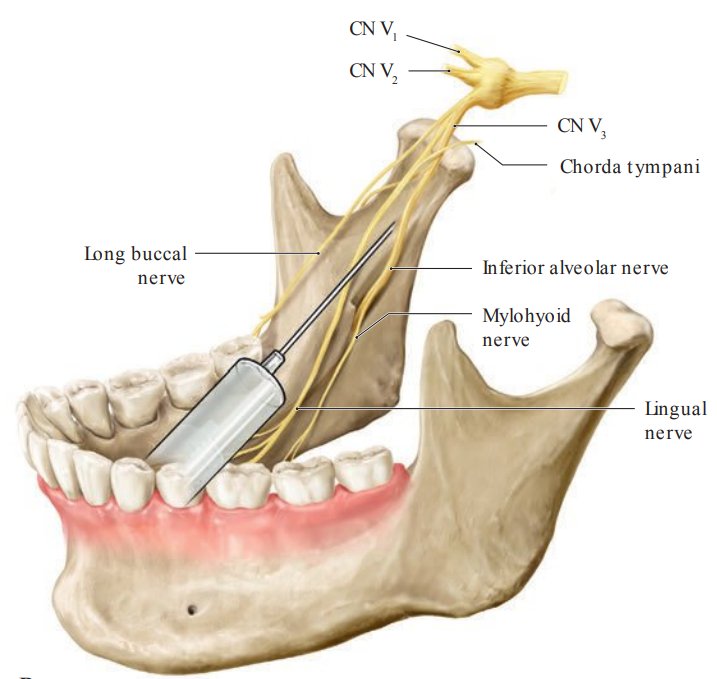 kmenová anestezie na n. mandibularis, úspěšnost cca 95% 
vpich veden na úrovni okluzní plochy horního M2 
jehla směruje k meatus acusticus externus 
hloubka vpichu 25-27 mm, dokud hrot nenarazí na okraj 
collum mandibulae
nutnost aspirace (větve a. maxillaris)
deponování cca 1,8 ml anestetika, ev. přidání dalších 1,2 ml
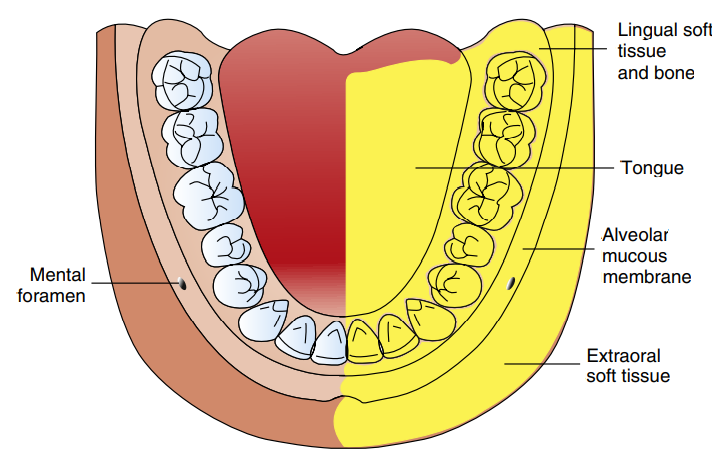 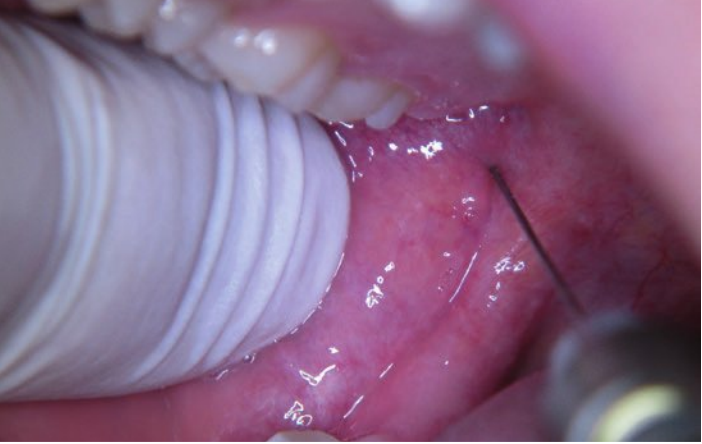 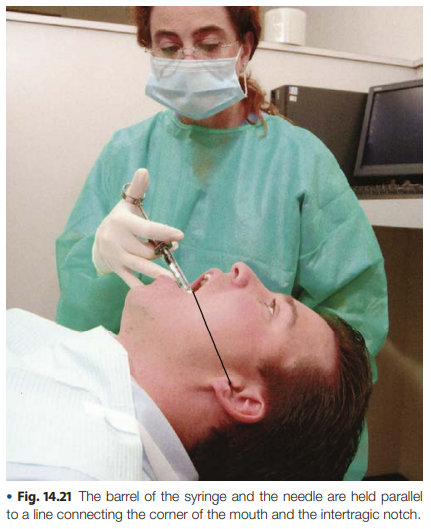 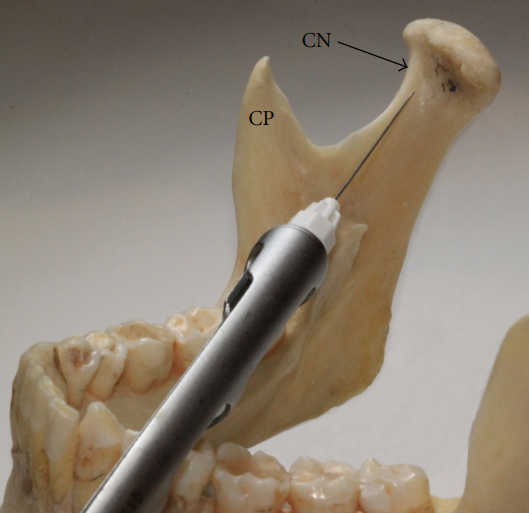 Literatura použitá při tvorbě přednášky (včetně obrázků):

BAART, J. A., H. S. BRAND, et al. Local Anaesthesia in Dentistry. Second Edition. Springer, 2017. ISBN 978-3-319-43704-0.

MALAMED, S. F. et al. Handbook of Local Anesthesia. 7th Edition. Elsevier, 2020. ISBN 978-0-323-58207-0.

BAKER, E. W., M. SCHUENKE, E. SCHULTE, U. SCHUMACHER, et al. Anatomy for Dental Medicine. Second Edition. Thieme Medical Publishers, 2015. ISBN 978-1-62623-085-9.

HOMBACH-KLONISCH, S., T. KLONISCH and J. PEELER. Sobotta: Clinical Atlas of Human Anatomy. Munich, Germany: Elsevier Science, 2019, 680 s. ISBN 978-0-7020-5273-6. 

STANDRING, S, et al. Gray's Anatomy: The Anatomical Basis of Clinical Practice. 41st. Philadelphia: Elsevier, 2016, 1562 s. ISBN 978-0-7020-5230-9. 

DRAKE, R. L., A. WAYNE VOGL and A. W. M. MITCHELL. Gray's Anatomy for Students. 4th. Philadelphia: Elsevier, 2020. ISBN 978-0-323-39304-1. 

DRAKE, R. L., A. WAYNE VOGL, A. W. M. MITCHELL, R. M. TIBBITTS and P. E. RICHARDSON. Gray's Atlas of Anatomy. 2. Philadelphia: Churchill Livingstone, 2015, 
648 s. ISBN 978-1-4557-4802-0.

NETTER, F. H. Atlas of Human Anatomy. 6. Philadelphia: Saunders, 2014, 624 s. ISBN 978-1-4557-0418-7. 

ELLIS, H. and V. MAHADEVAN. Clinical anatomy: applied anatomy for students and junior doctors. Fourteenth edition. Hoboken, USA: Wiley-Blackwell, 2019. 
ISBN 978-111-9325-536. 

GOSLING, J. A., P. F. HARRIS, J. R. HUMPHERSON, I. WHITMORE, P. L. T. WILLAN et al. Human Anatomy, Color Atlas and Textbook. 6. Philadelphia: Elsevier, 
2017, 456 s. ISBN 978-0-7234-3827-4.

ČIHÁK, Radomír. Anatomie 3. Třetí, upravené a doplněné vydání. Praha: Grada, 2016, 832 s. ISBN 978-802-4756-363. 

LEMEŽ, L., M. DOKLÁDAL, J. HLADÍKOVÁ, P. LISONĚK a T. REMIŠ. Topografická anatomie pro stomatology: učebnice pro lékařské fakulty. 2. vydání. Praha: Aviceum, 1985.

ITOH, Katsuhiro. The Distribution of Nerves in Human Deciduous and Permanent Teeth. Archivum histologicum japonicum. 1976, 39(5), 379-399. ISSN 0004-0681. 
DOI:10.1679/aohc1950.39.379

RODELLA, L. F., B. BUFFOLI, M. LABANCA and R. REZZANI. A review of the mandibular and maxillary nerve supplies and their clinical relevance. Archives of Oral Biology. 
2012, 57(4), 323-334. ISSN 0003-9969. DOI:10.1016/j.archoralbio.2011.09.007

STEIN, P., J. BRUECKNER and M. MILLINER. Sensory innervation of mandibular teeth by the nerve to the mylohyoid: Implications in local anesthesia. Clinical Anatomy. 
2007, 20(6), 591-595. ISSN 0897-3806. DOI:10.1002/ca.20479